BÀI MỞ ĐẦUGV: Lê Thị Mai Quế
[Speaker Notes: Vũ Thị Ánh Tuyết-THCS Tô Hiệu-Lê Chân-Hải Phòng]
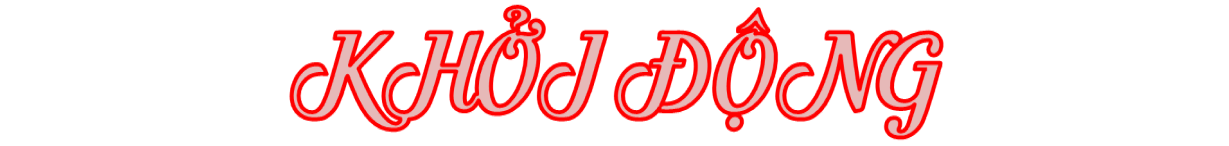 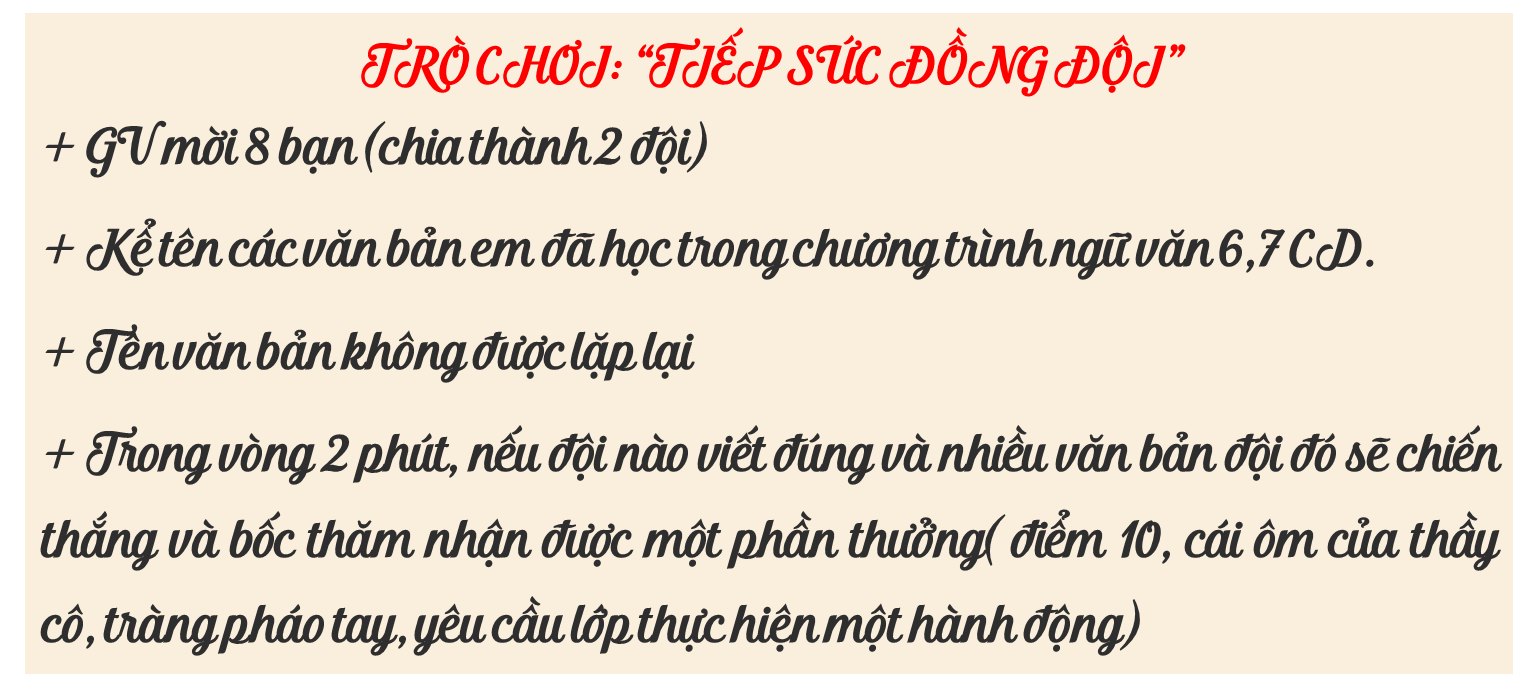 [Speaker Notes: Vũ Thị Ánh Tuyết-THCS Tô Hiệu-Lê Chân-Hải Phòng]
HÌNH THÀNH KIẾN THỨC
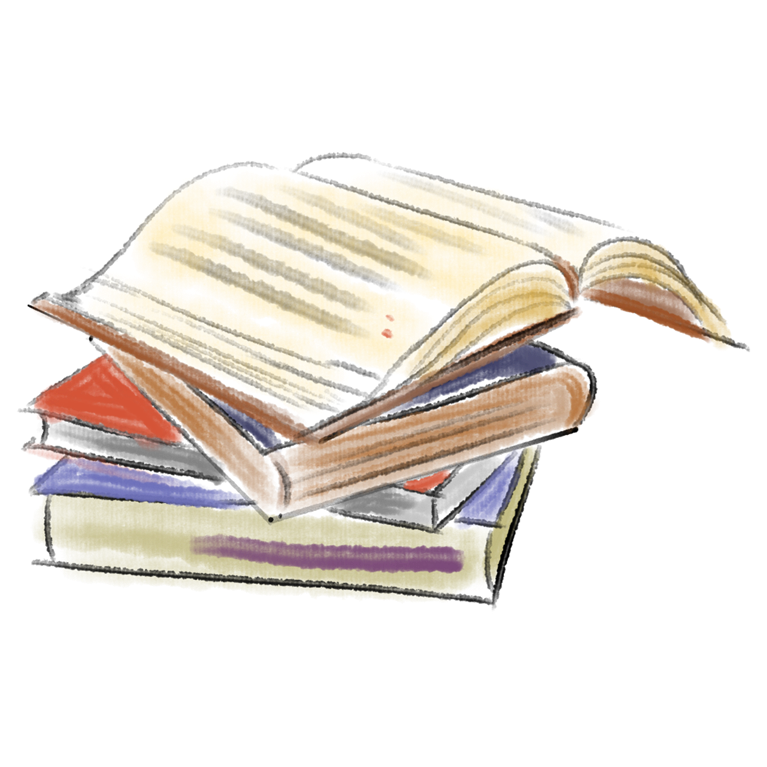 [Speaker Notes: Vũ Thị Ánh Tuyết-THCS Tô Hiệu-Lê Chân-Hải Phòng]
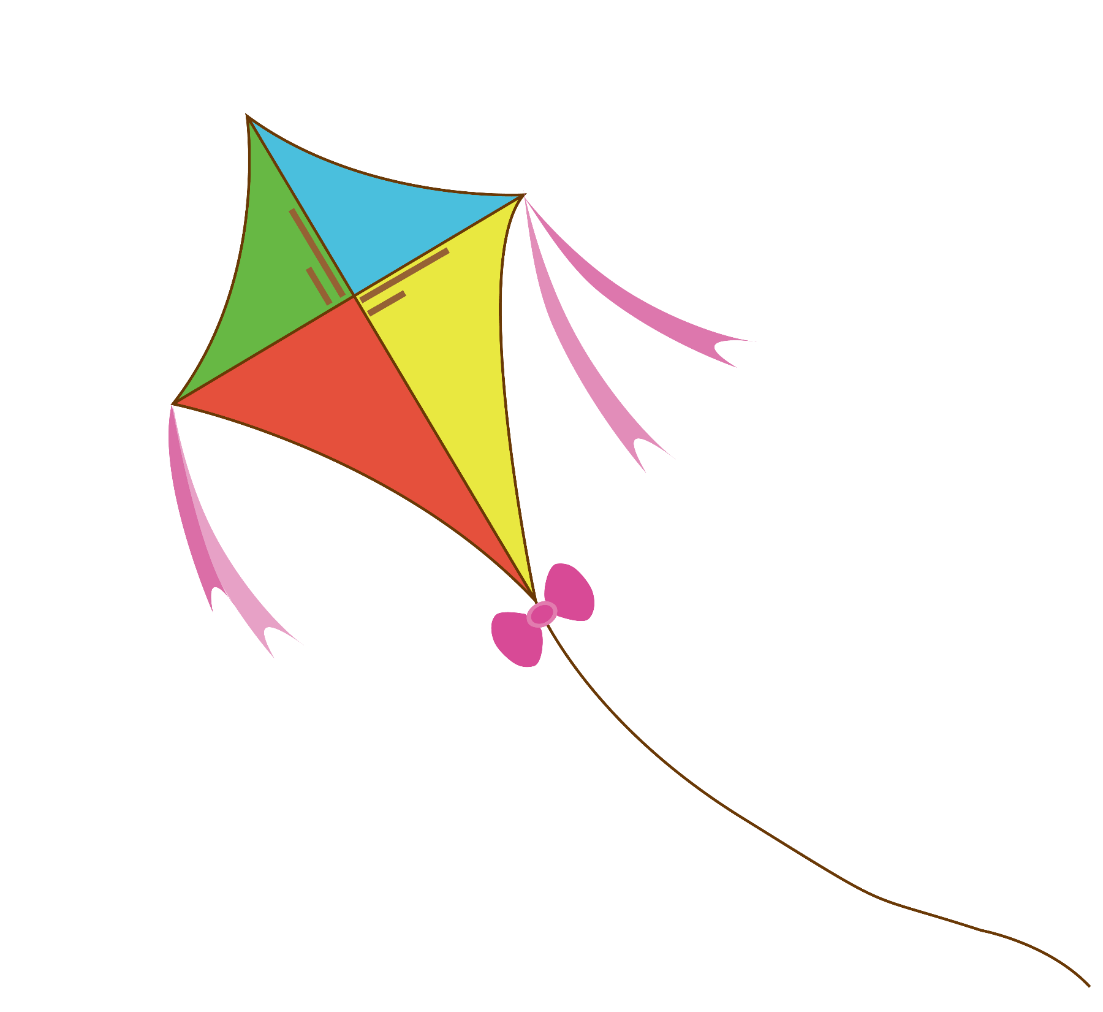 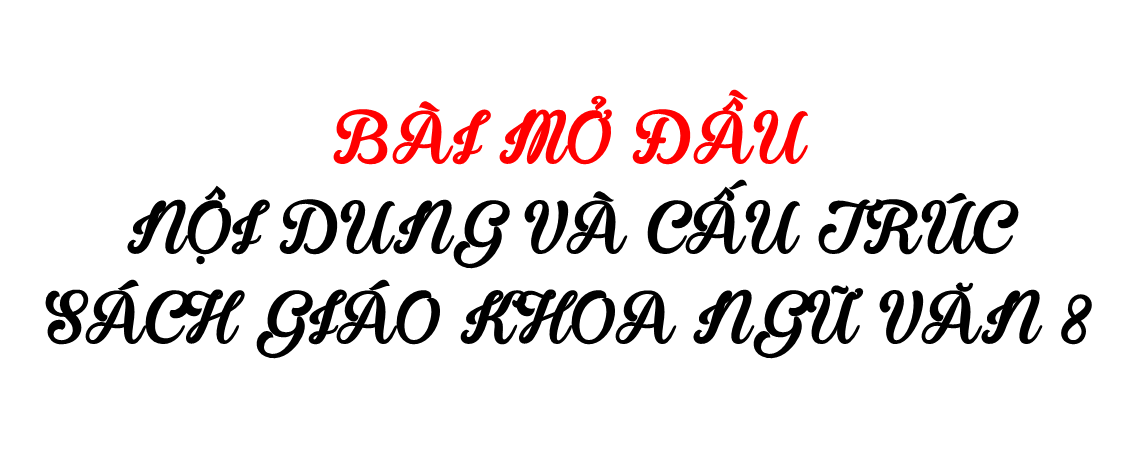 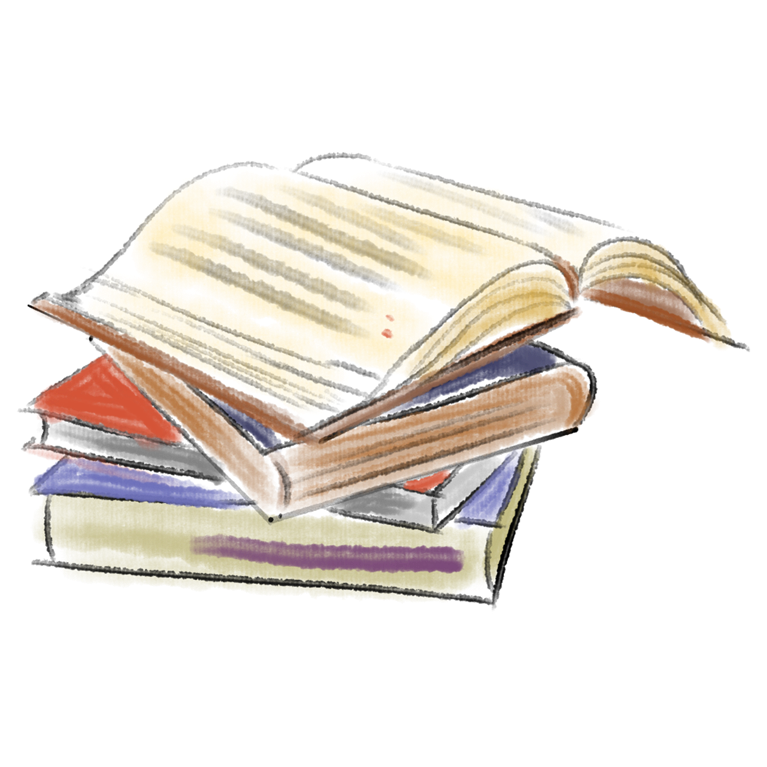 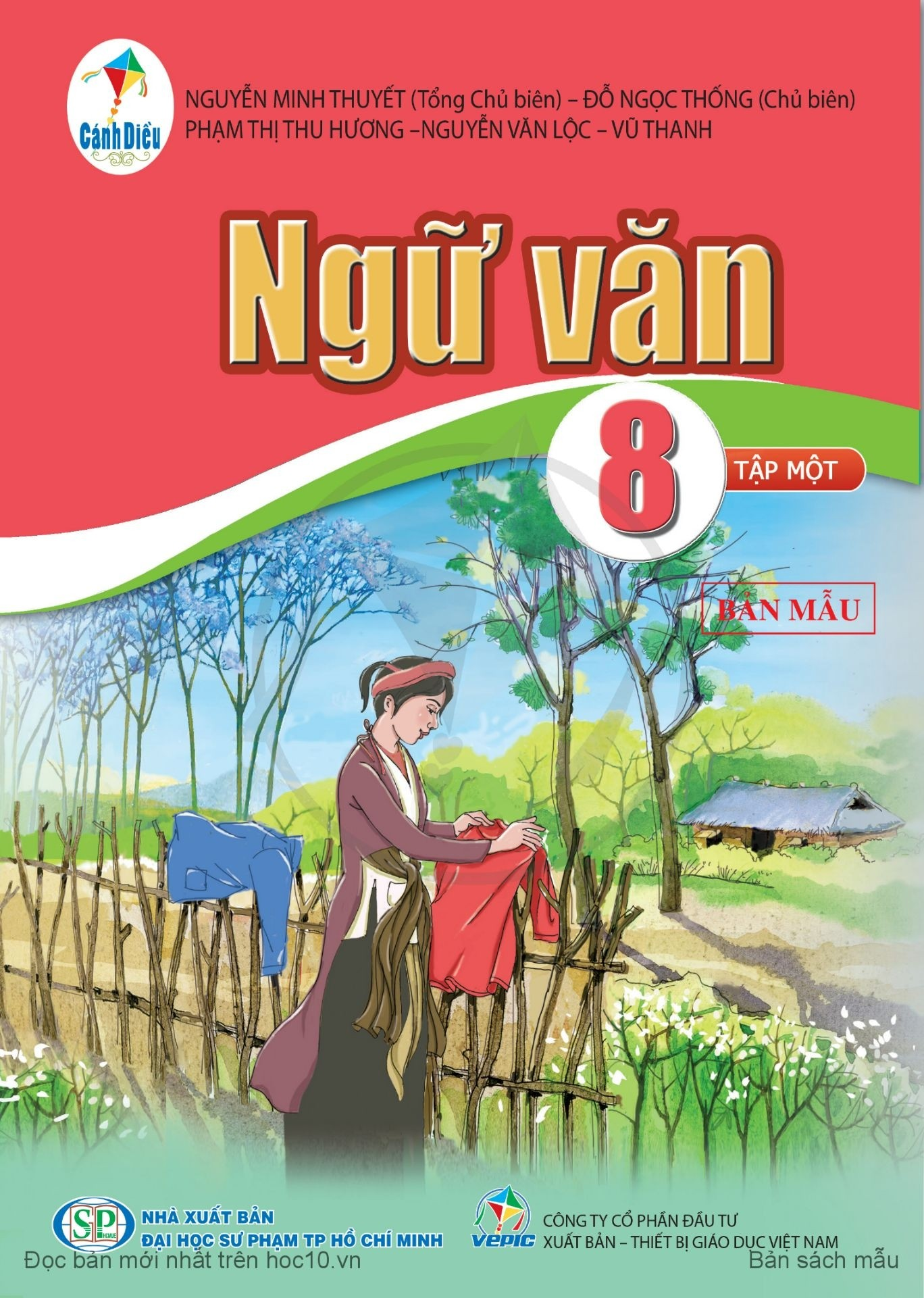 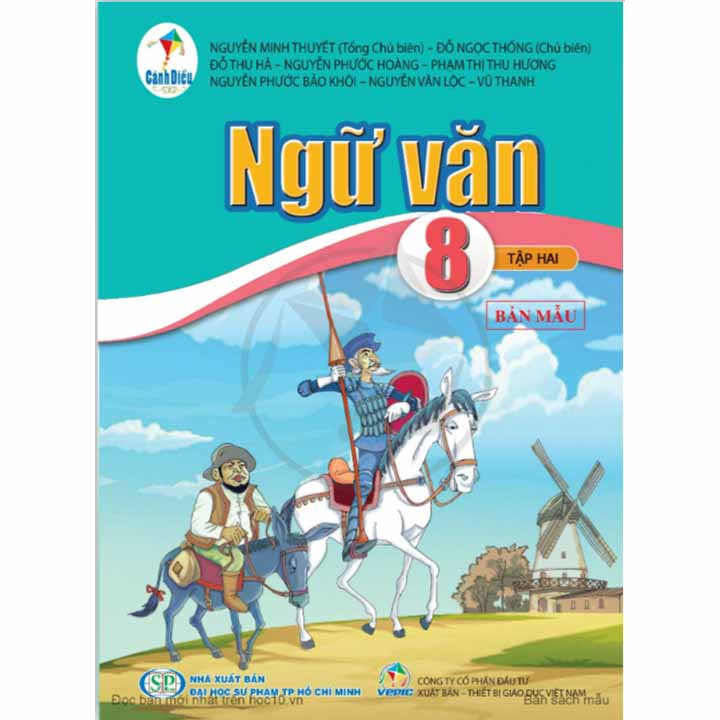 [Speaker Notes: Vũ Thị Ánh Tuyết-THCS Tô Hiệu-Lê Chân-Hải Phòng]
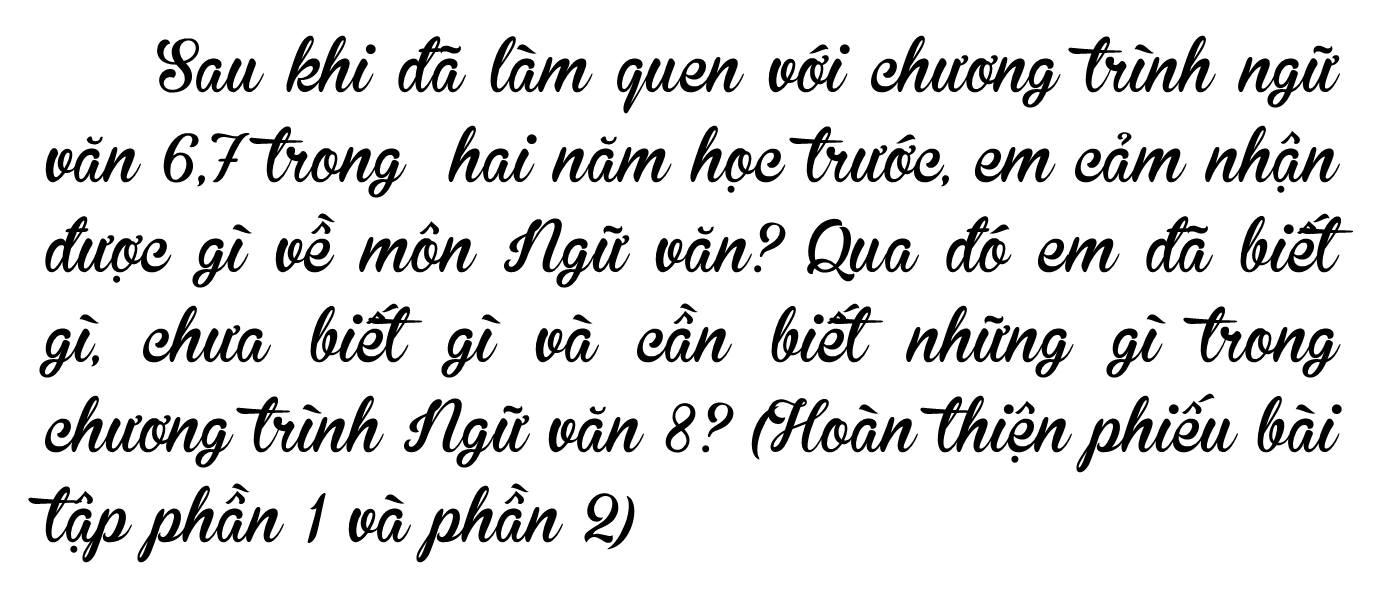 [Speaker Notes: Vũ Thị Ánh Tuyết-THCS Tô Hiệu-Lê Chân-Hải Phòng]
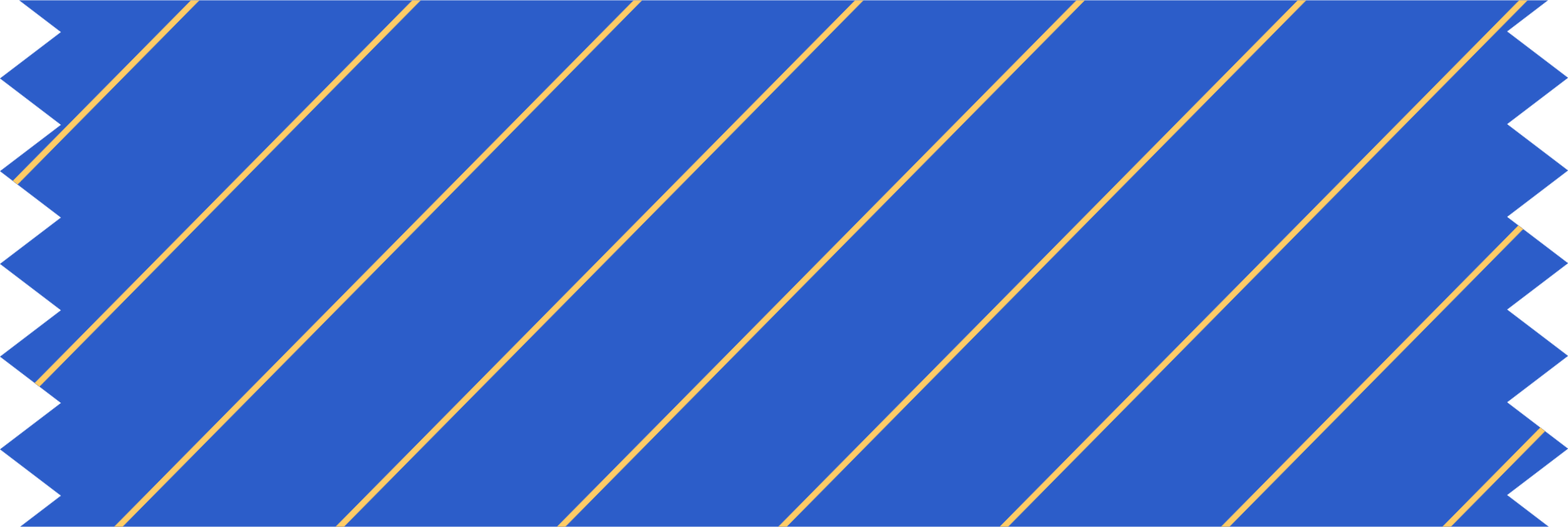 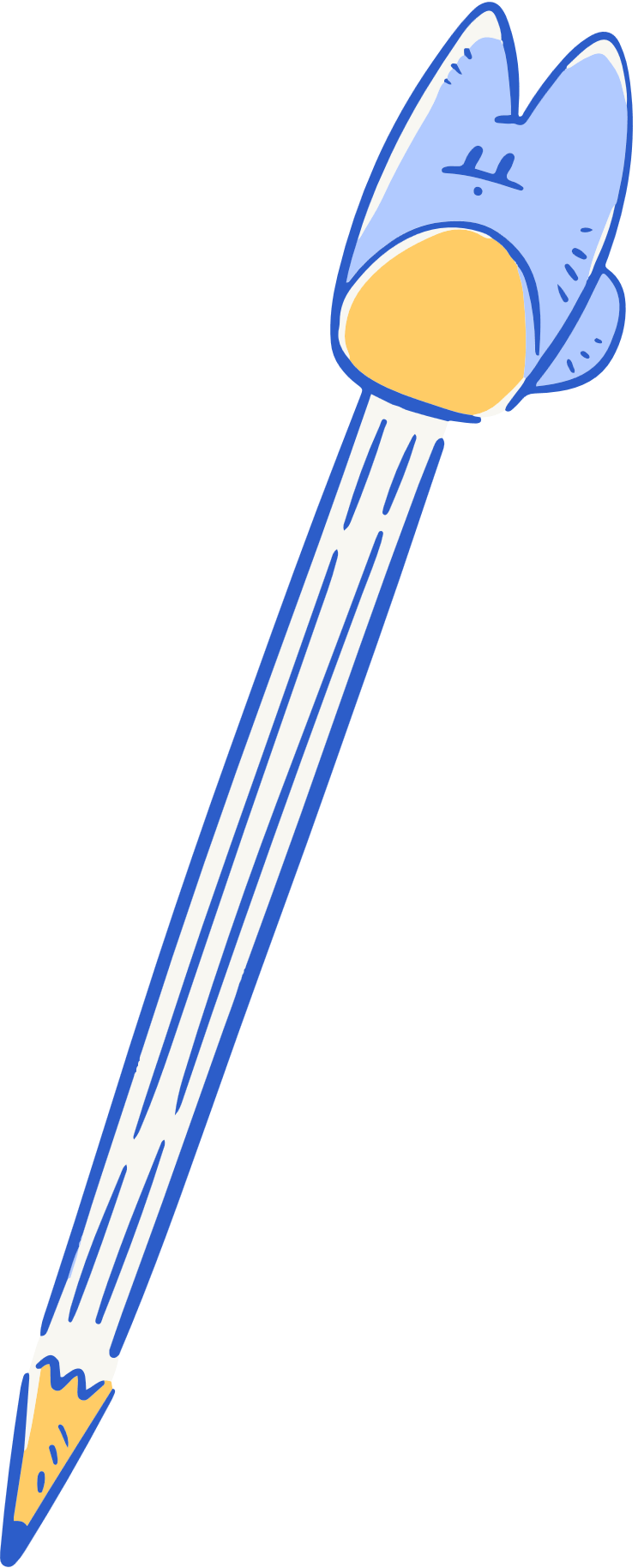 Tên HS: ..........................................................................
Phiếu học tập
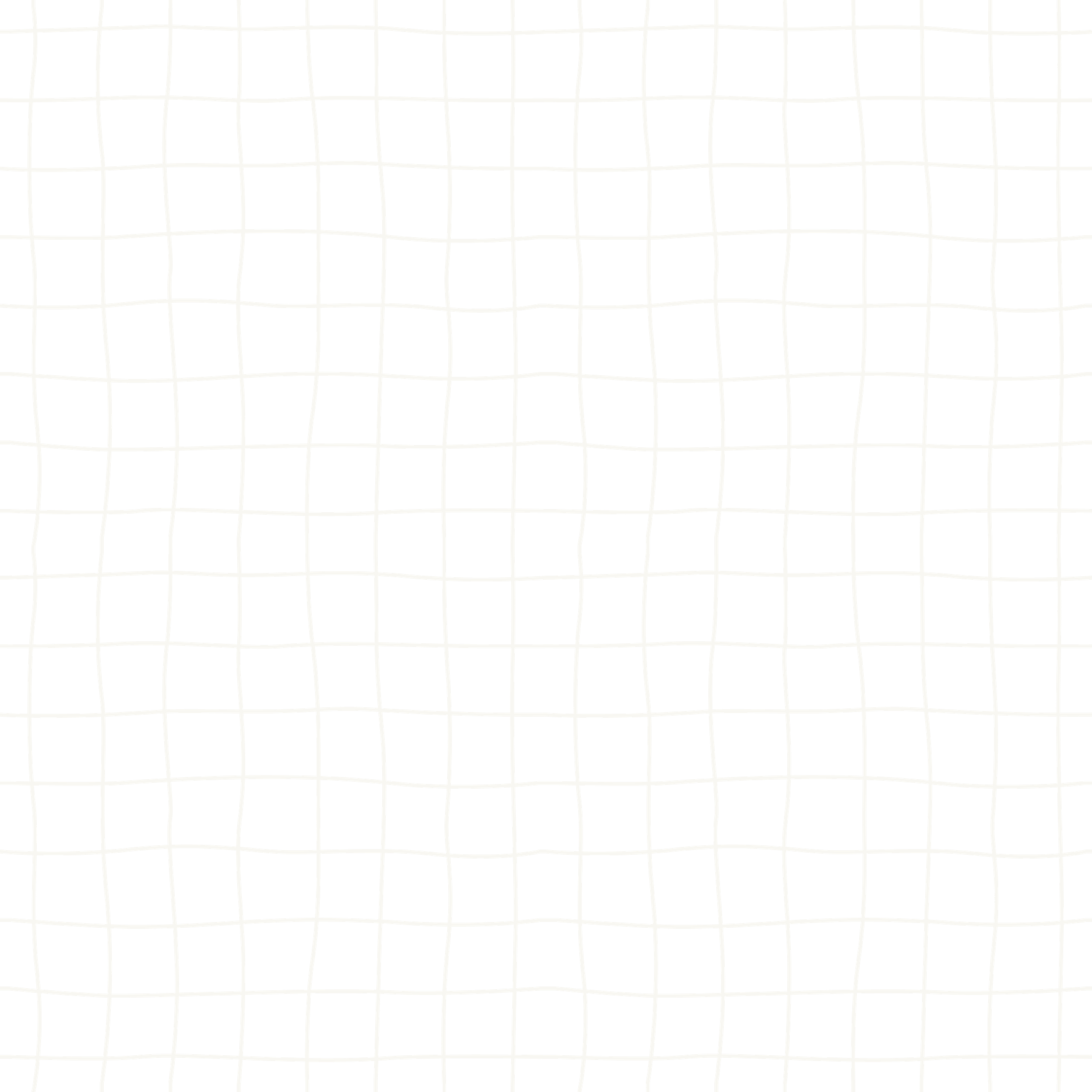 K
Những điều em đã biết về SGK Ngữ văn 8
W
Những điều em mong đợi ở SGK Ngữ văn 8
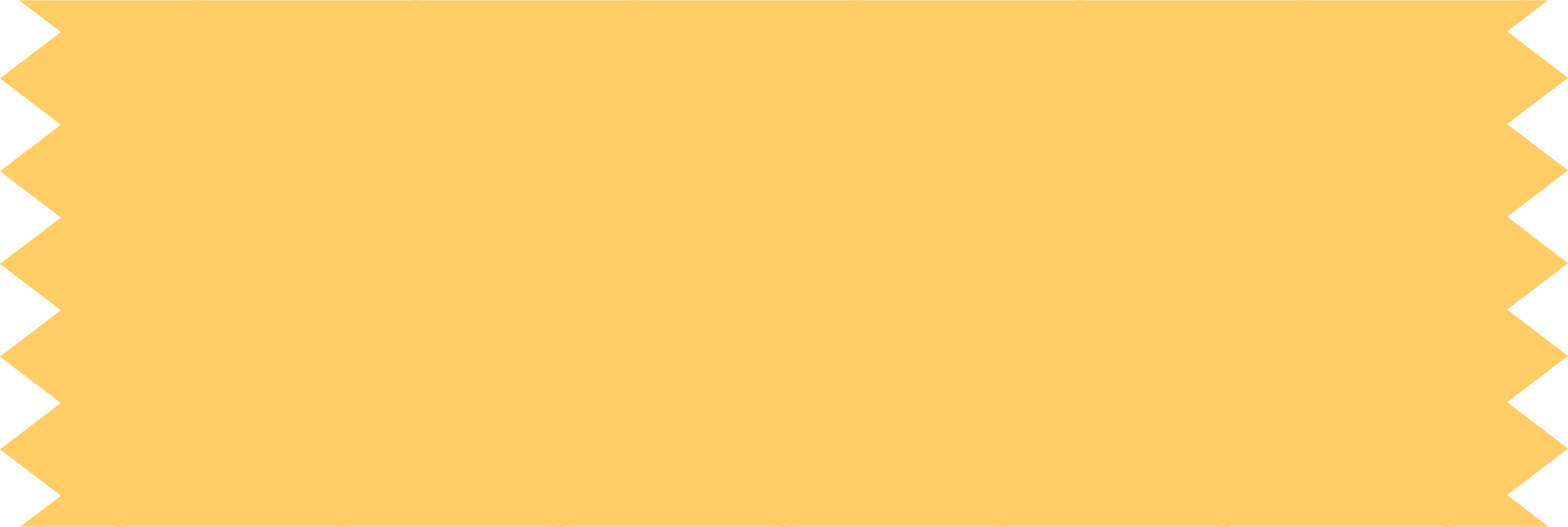 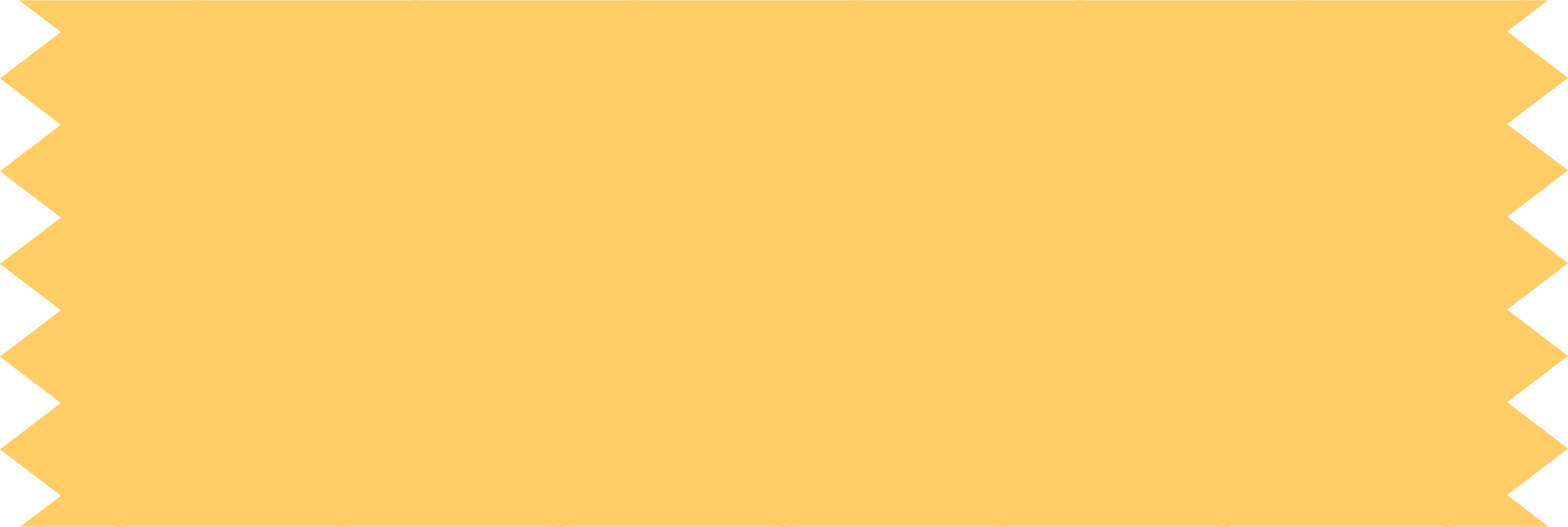 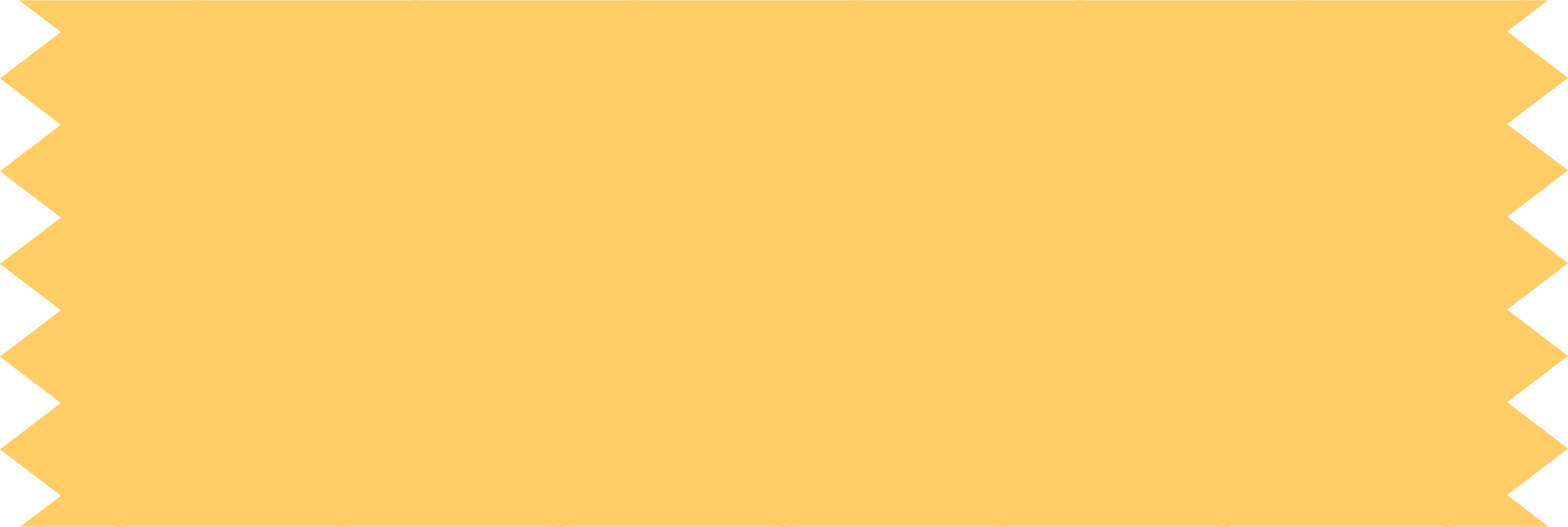 L
Những điều em đã học được
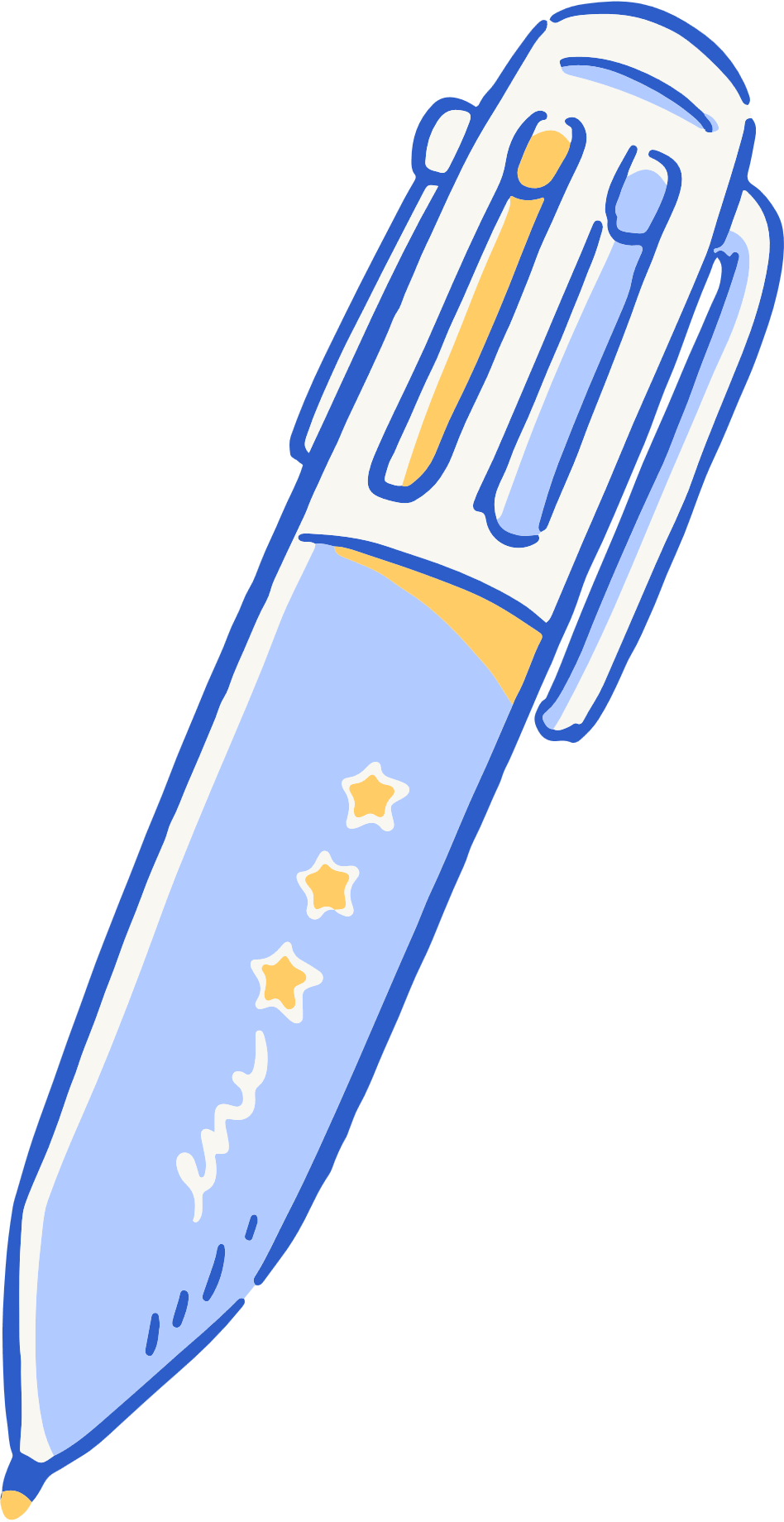 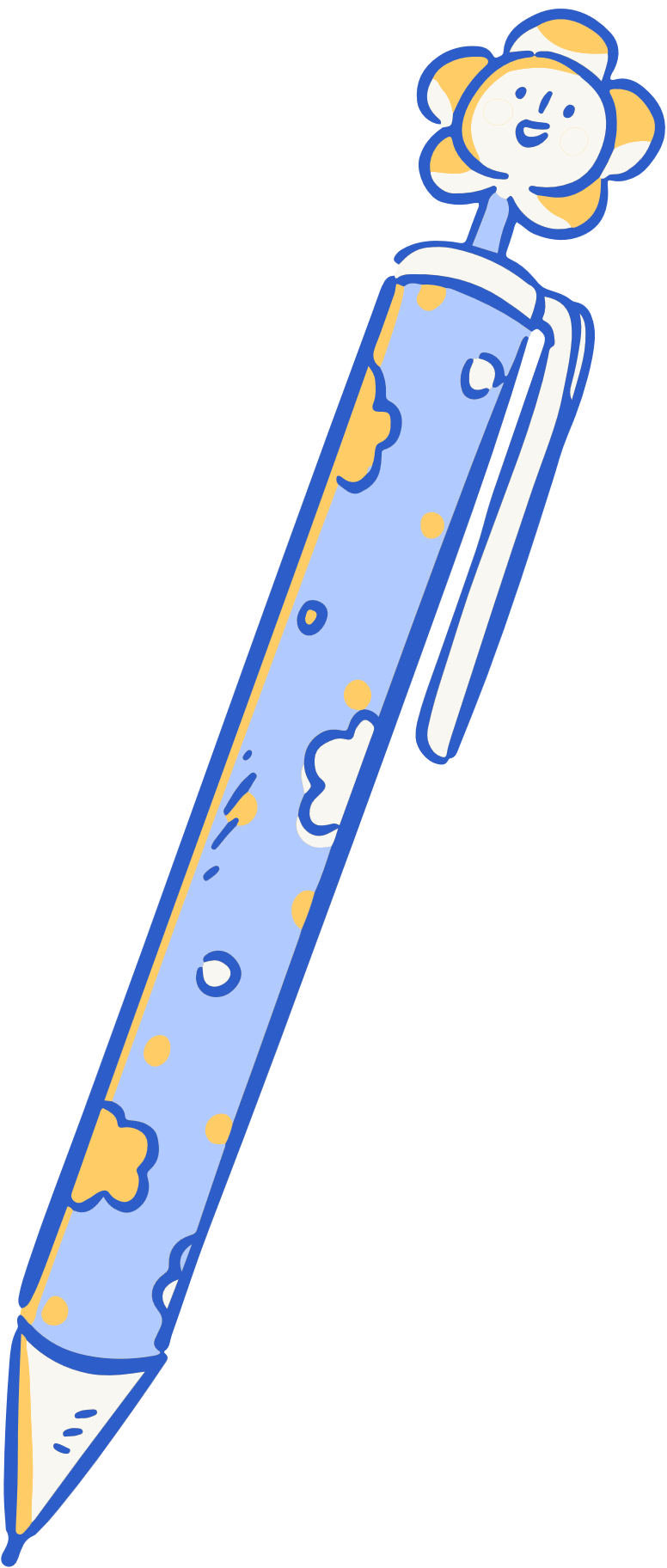 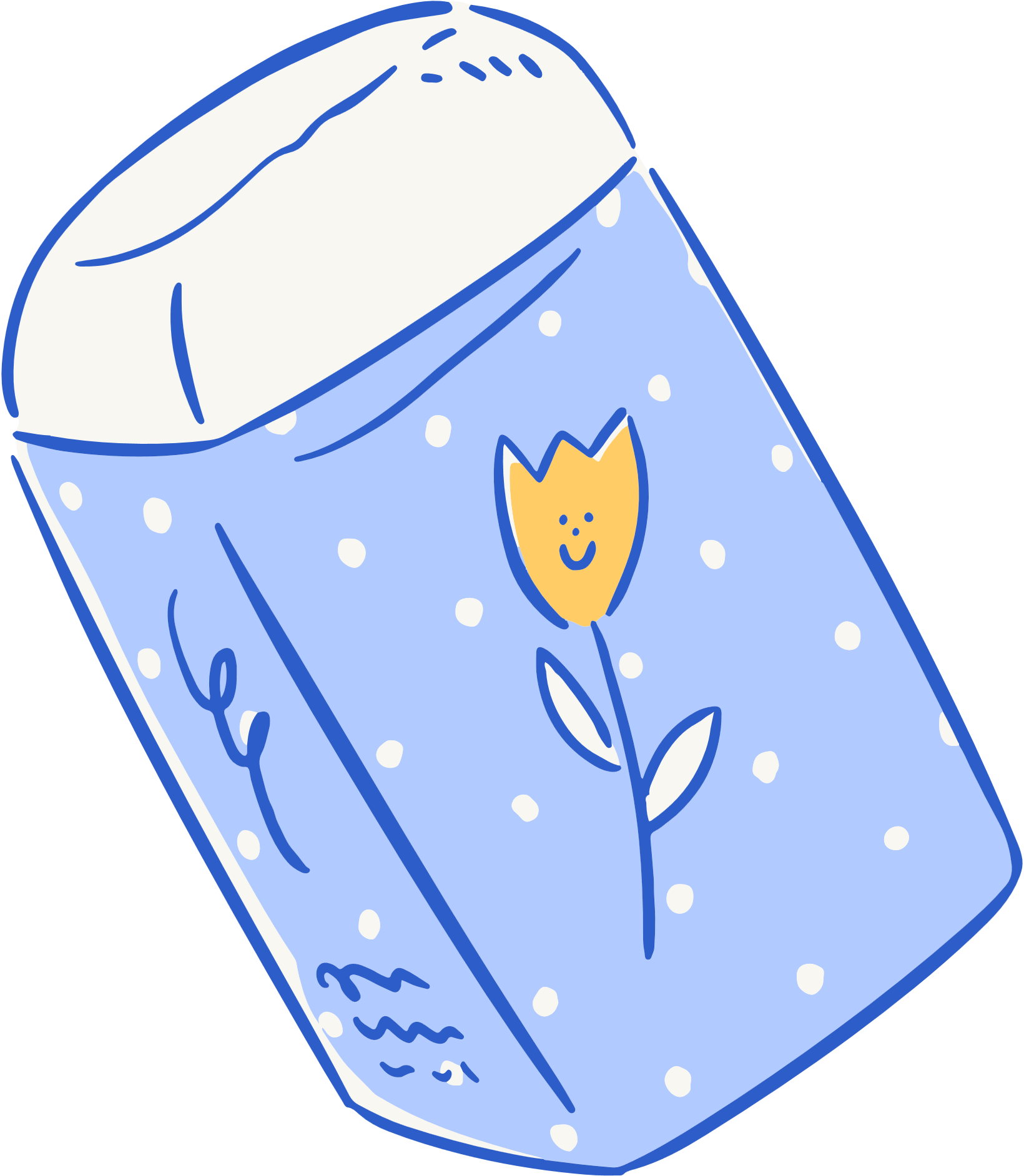 [Speaker Notes: Vũ Thị Ánh Tuyết-THCS Tô Hiệu-Lê Chân-Hải Phòng]
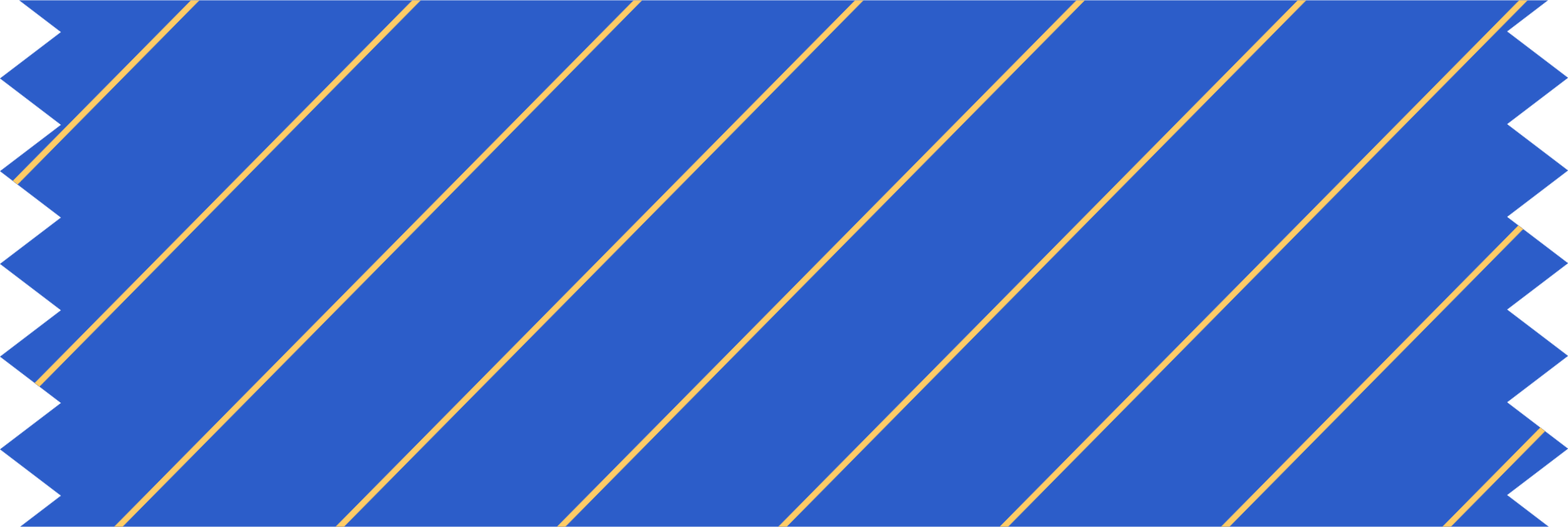 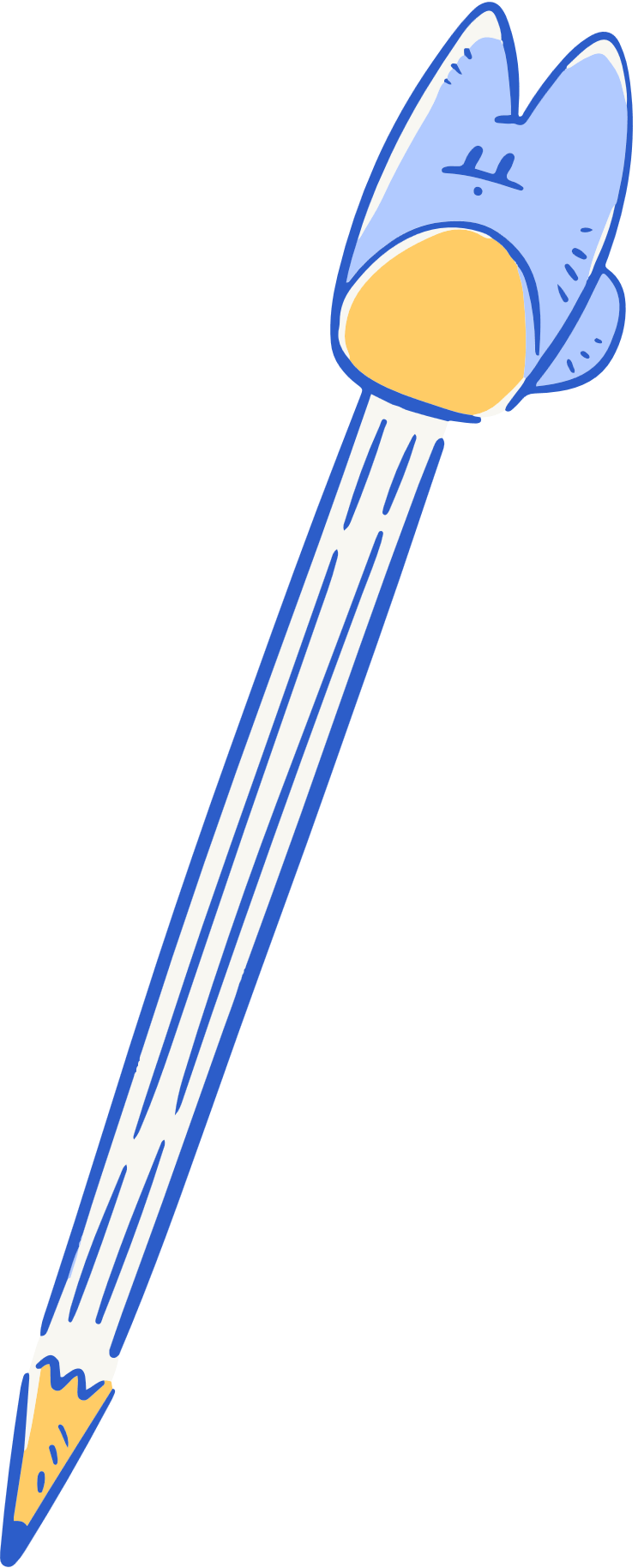 Tên HS: ..........................................................................
Phiếu học tập
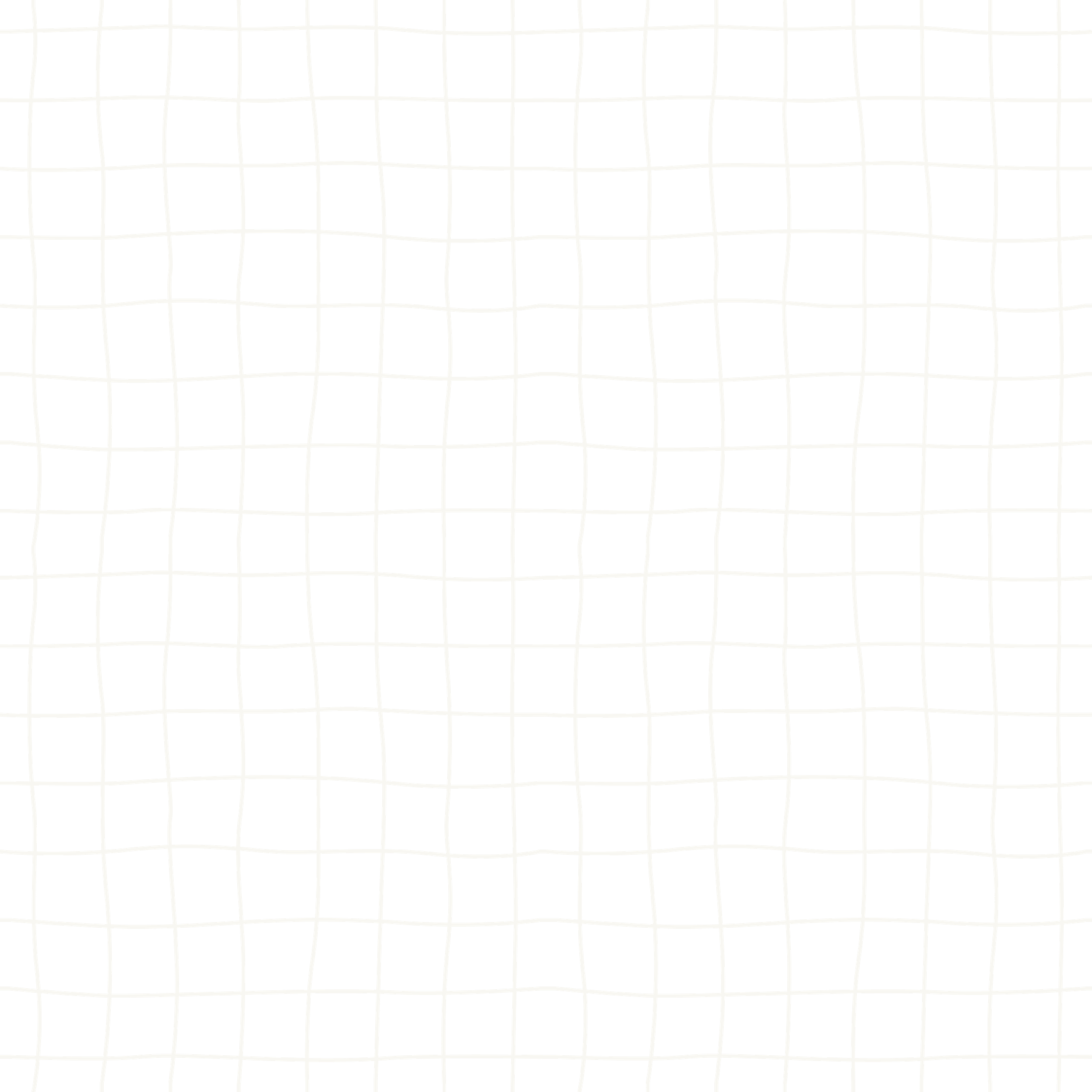 K
Những điều em đã biết về SGK Ngữ văn 8
W
Những điều em mong đợi ở SGK Ngữ văn 8
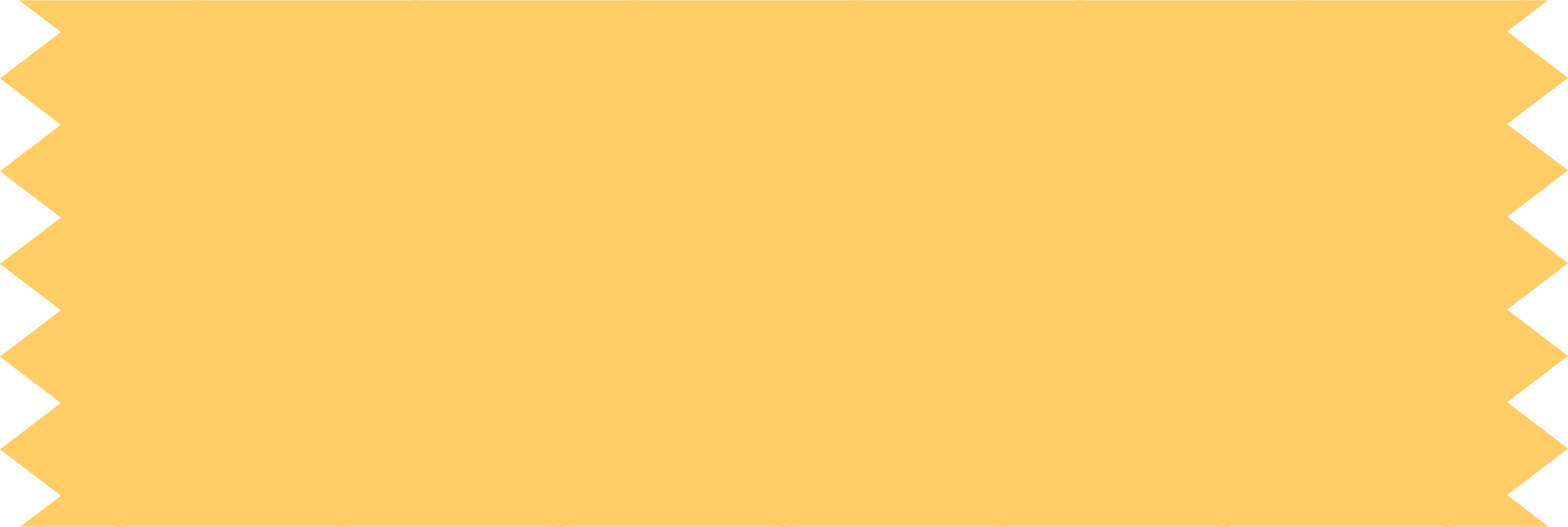 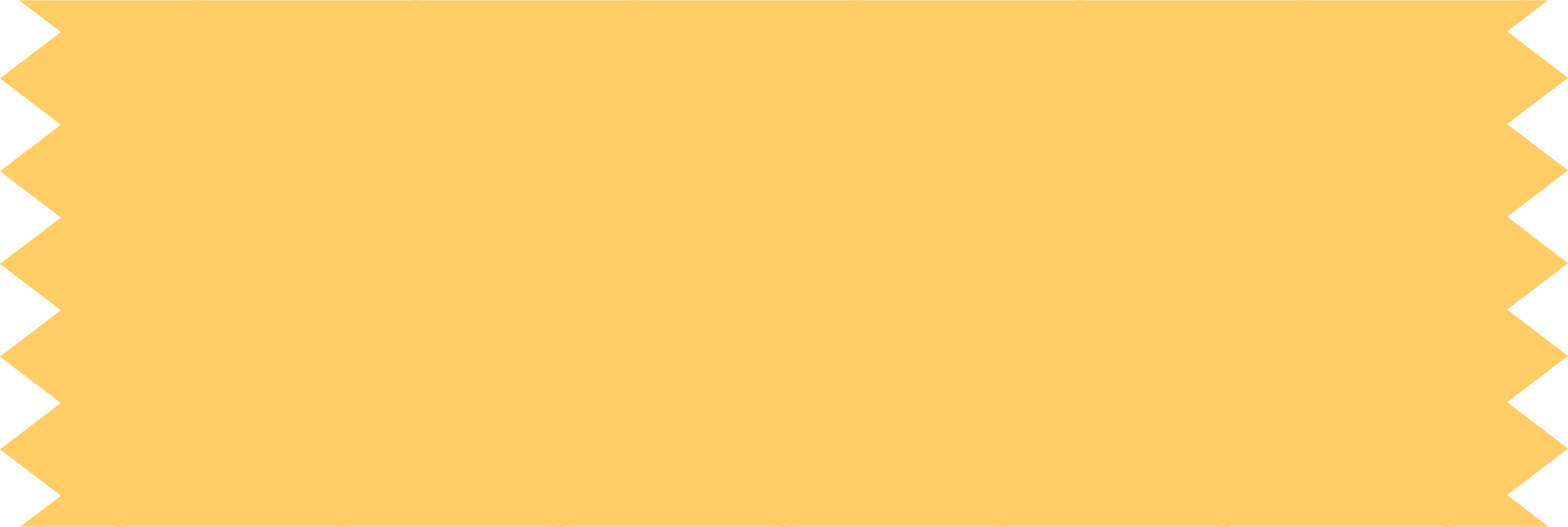 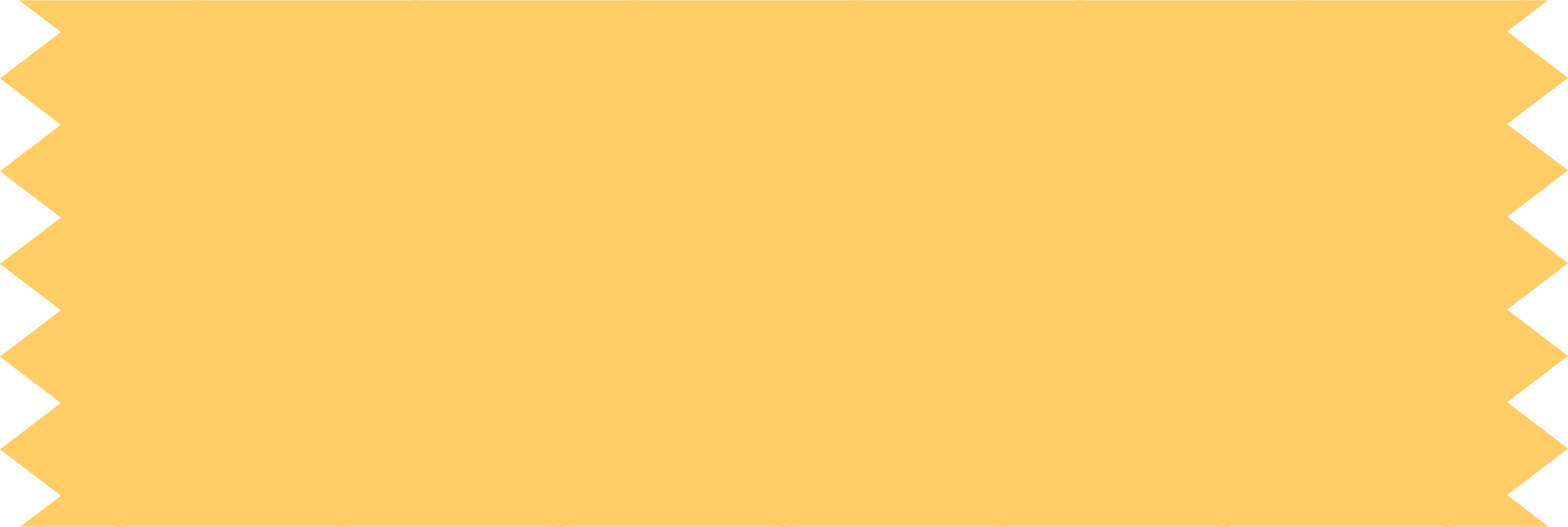 L
Những điều em đã học được
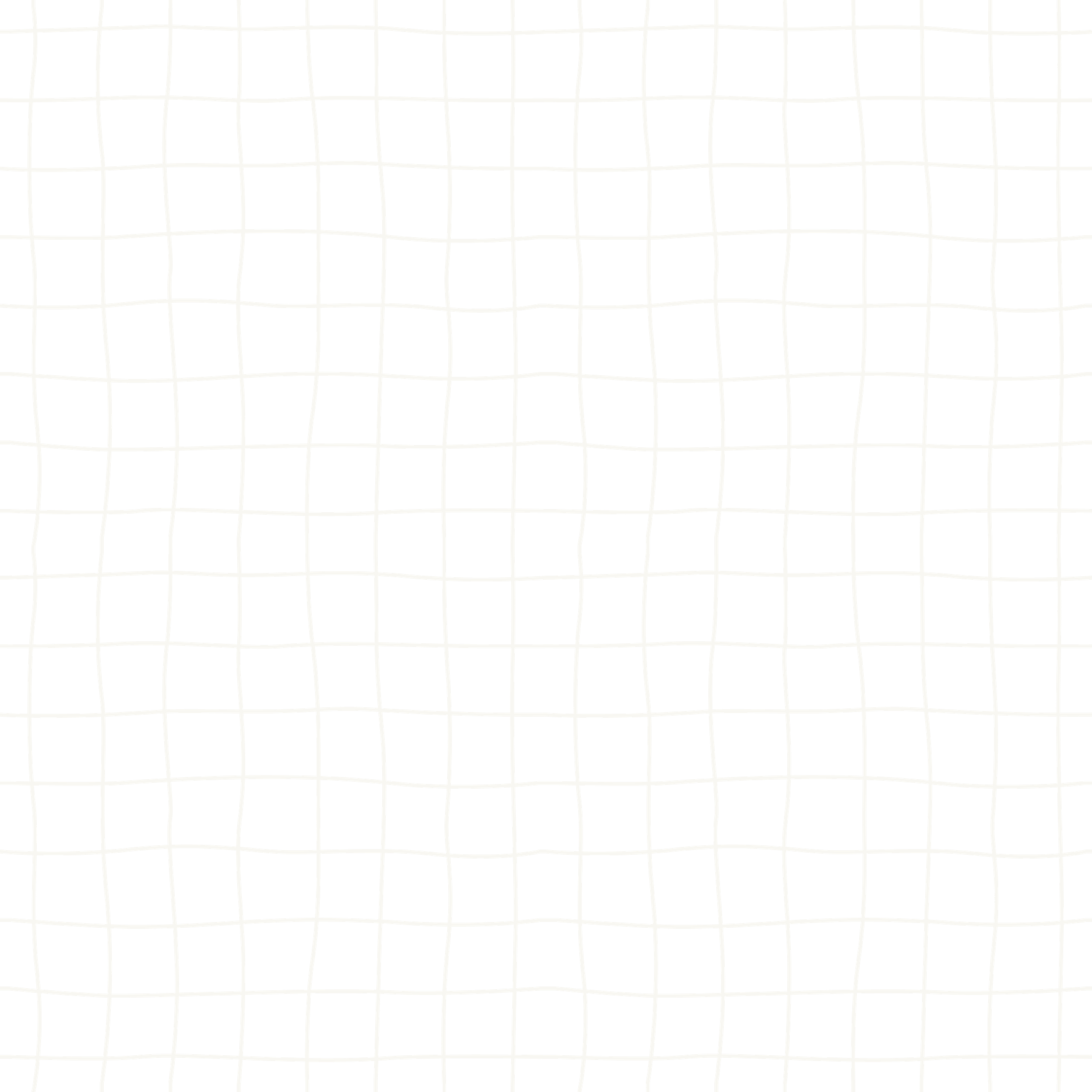 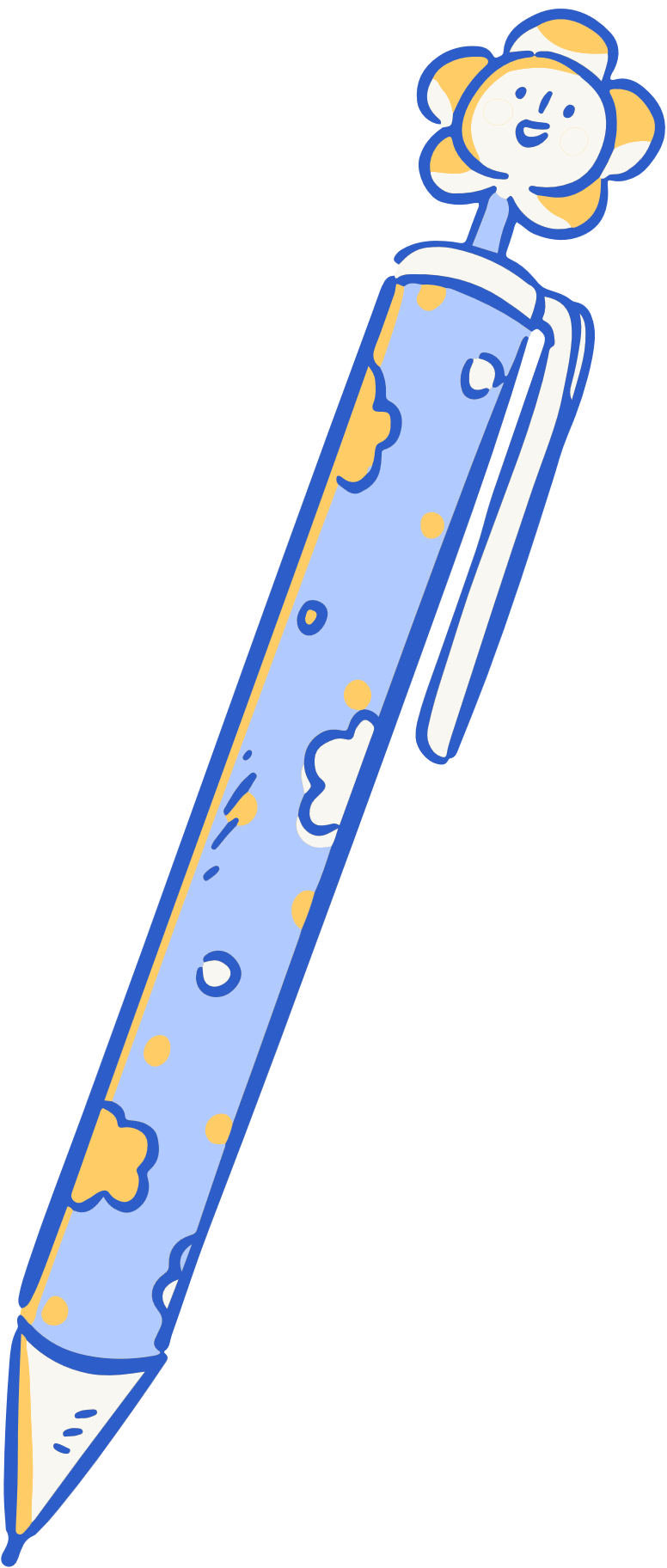 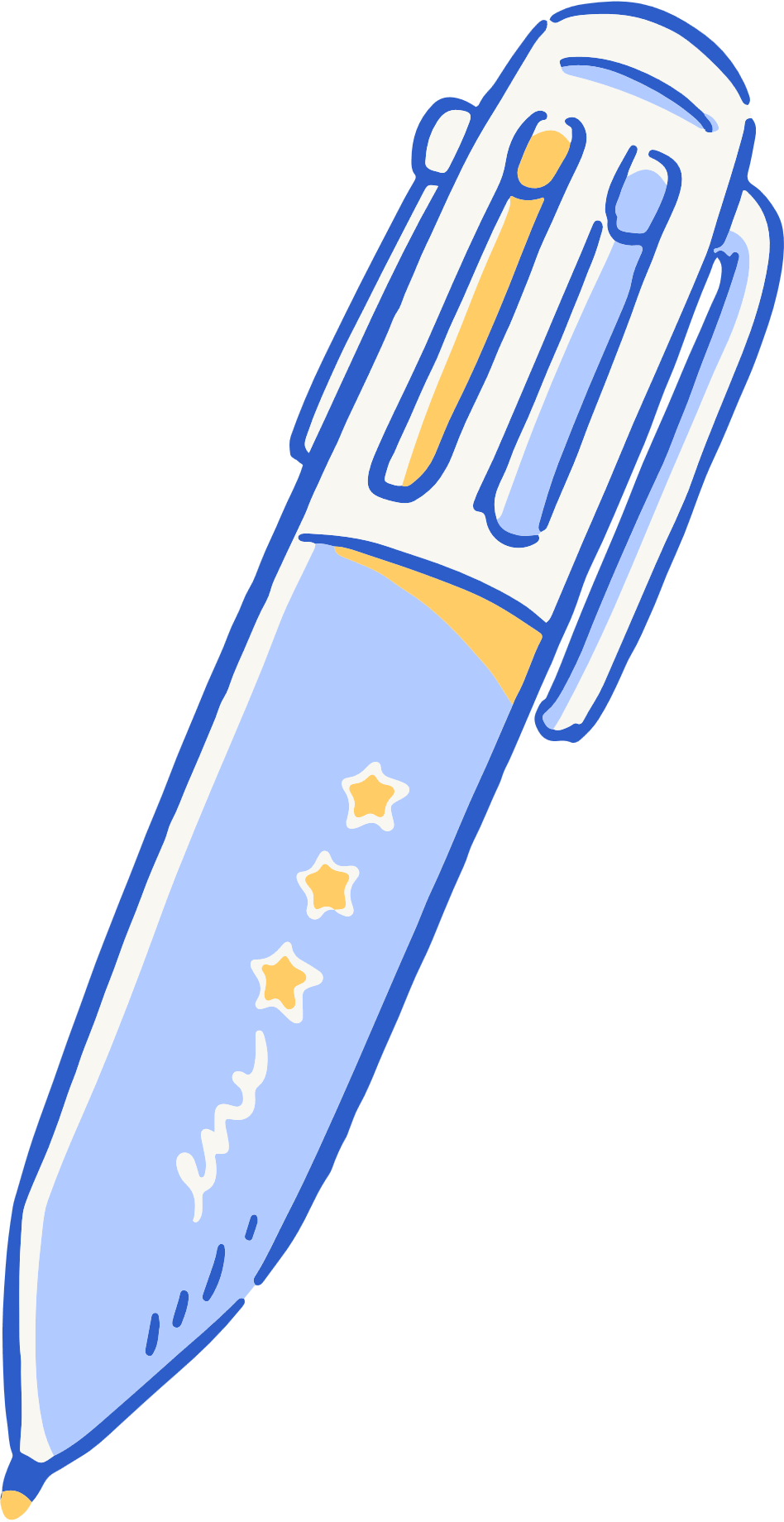 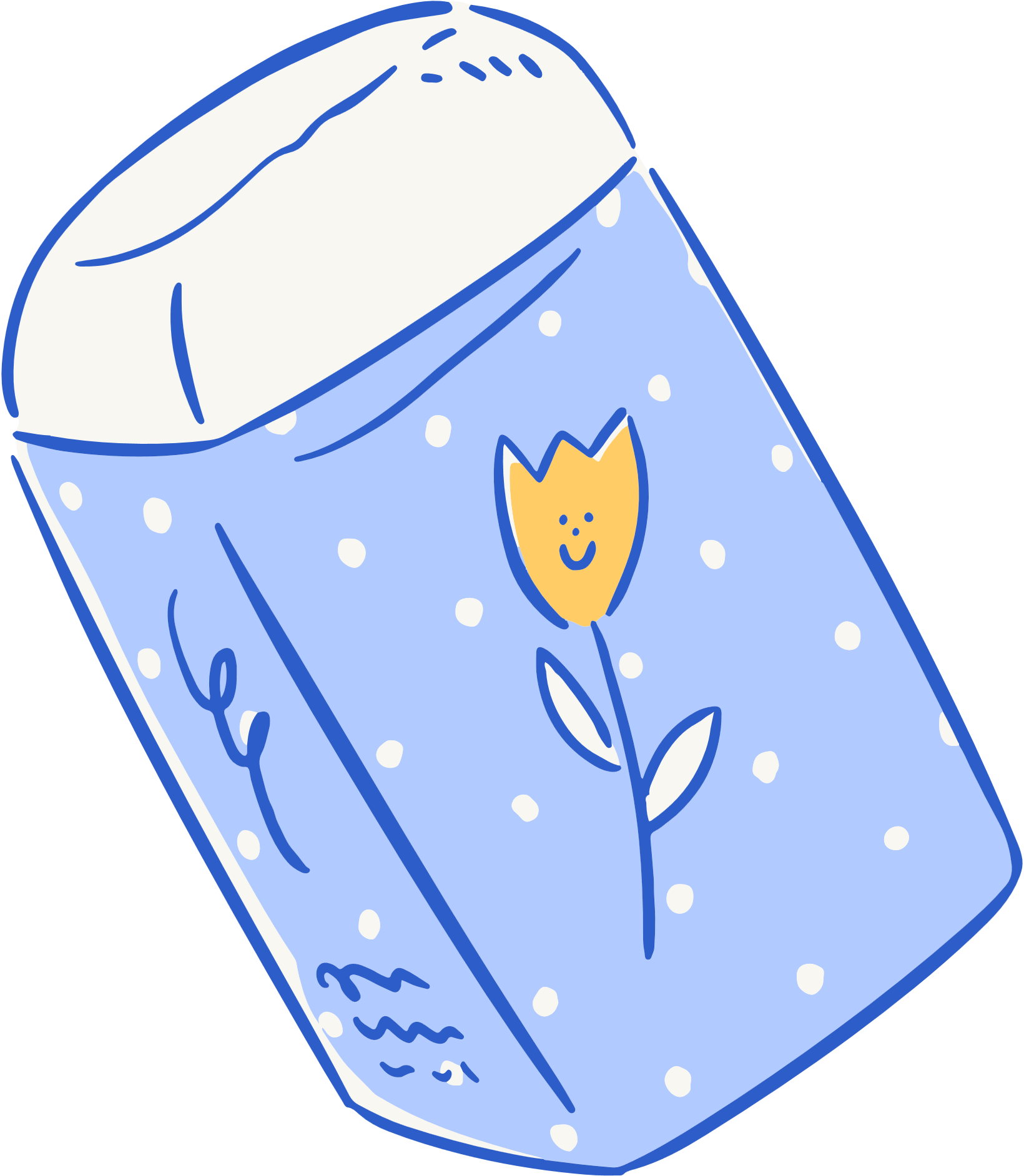 [Speaker Notes: Vũ Thị Ánh Tuyết-THCS Tô Hiệu-Lê Chân-Hải Phòng]
)
Phần B
Phần A
)
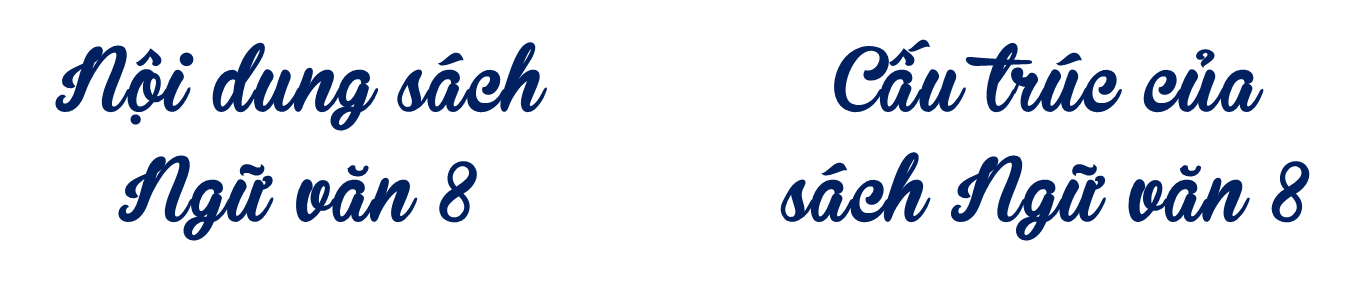 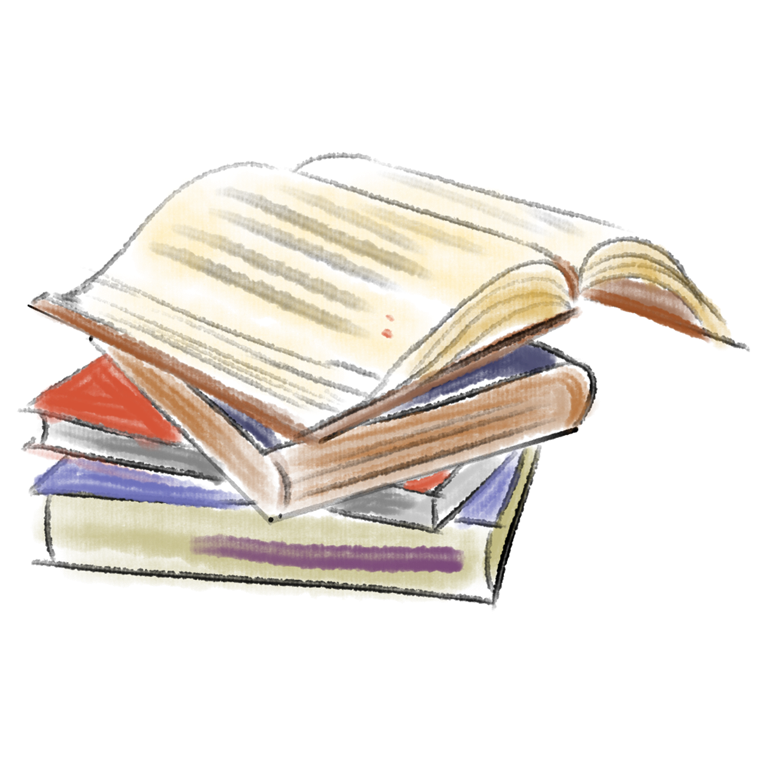 )
)
)
)
[Speaker Notes: Vũ Thị Ánh Tuyết-THCS Tô Hiệu-Lê Chân-Hải Phòng]
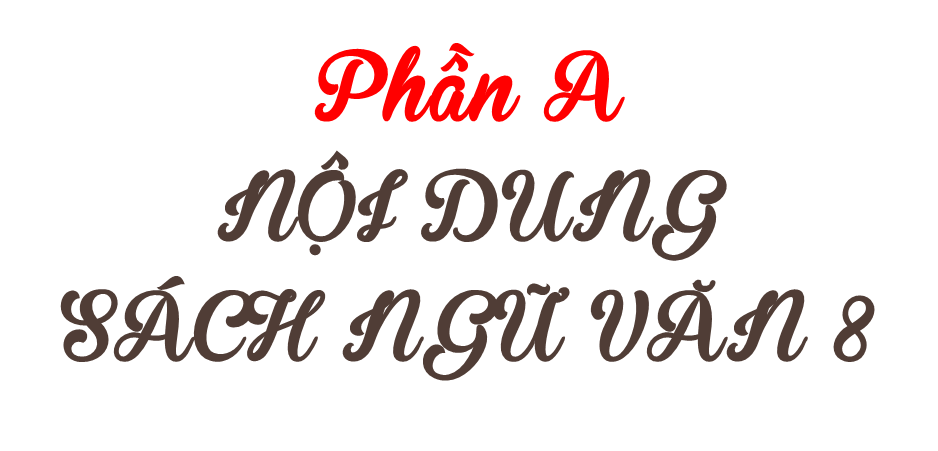 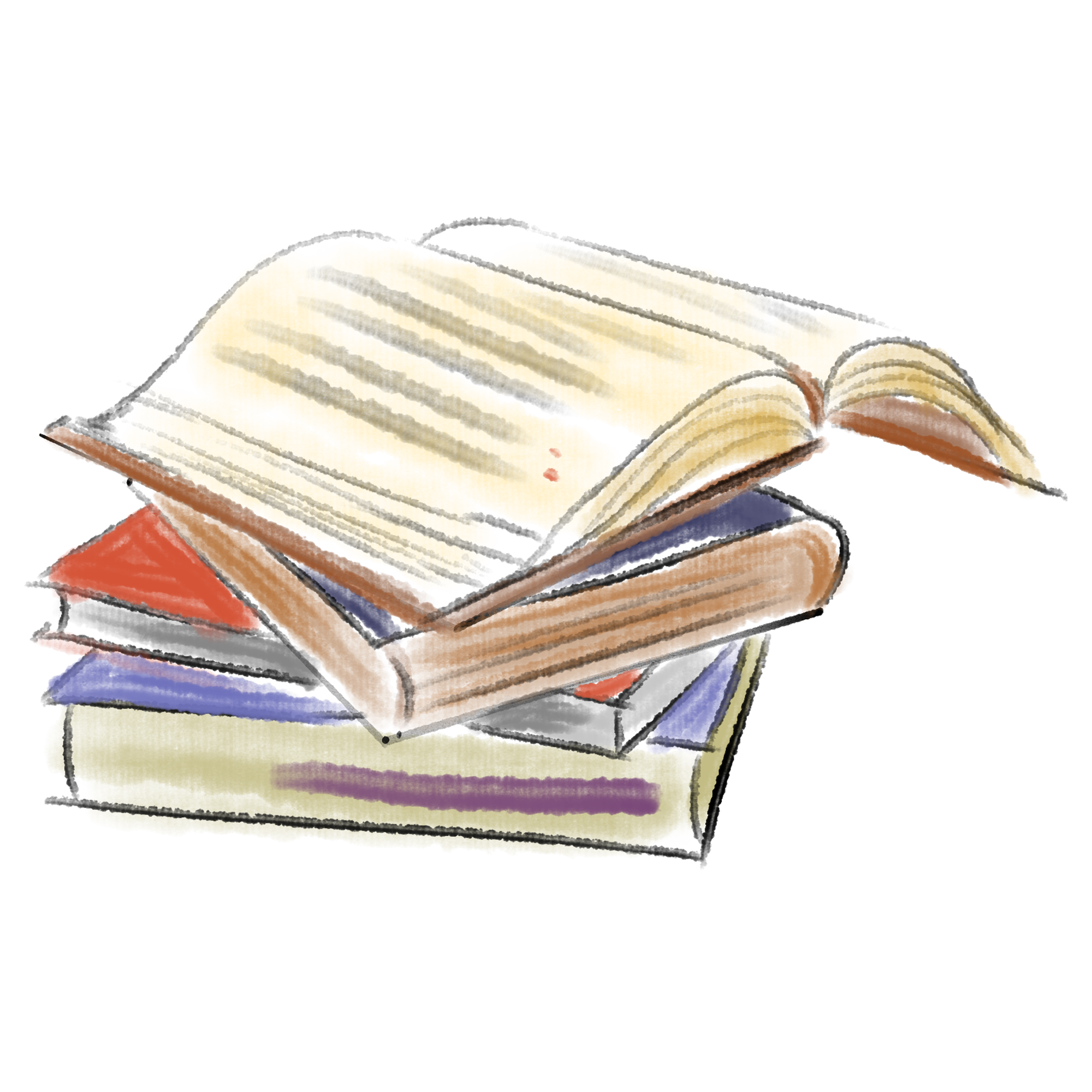 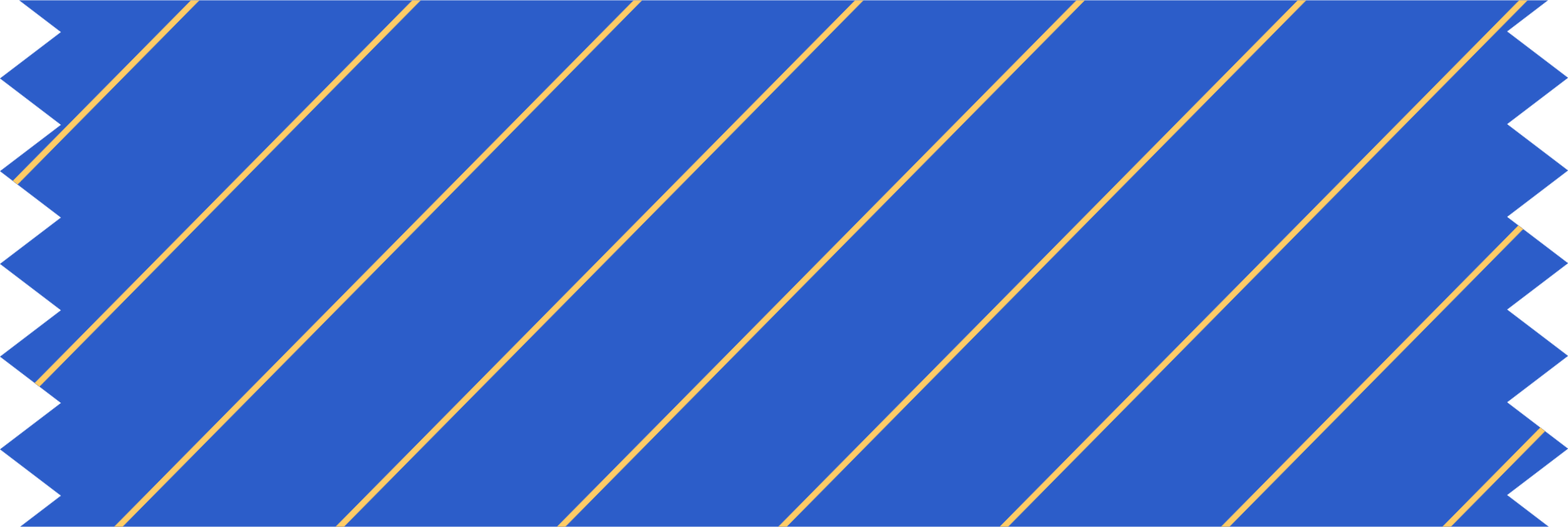 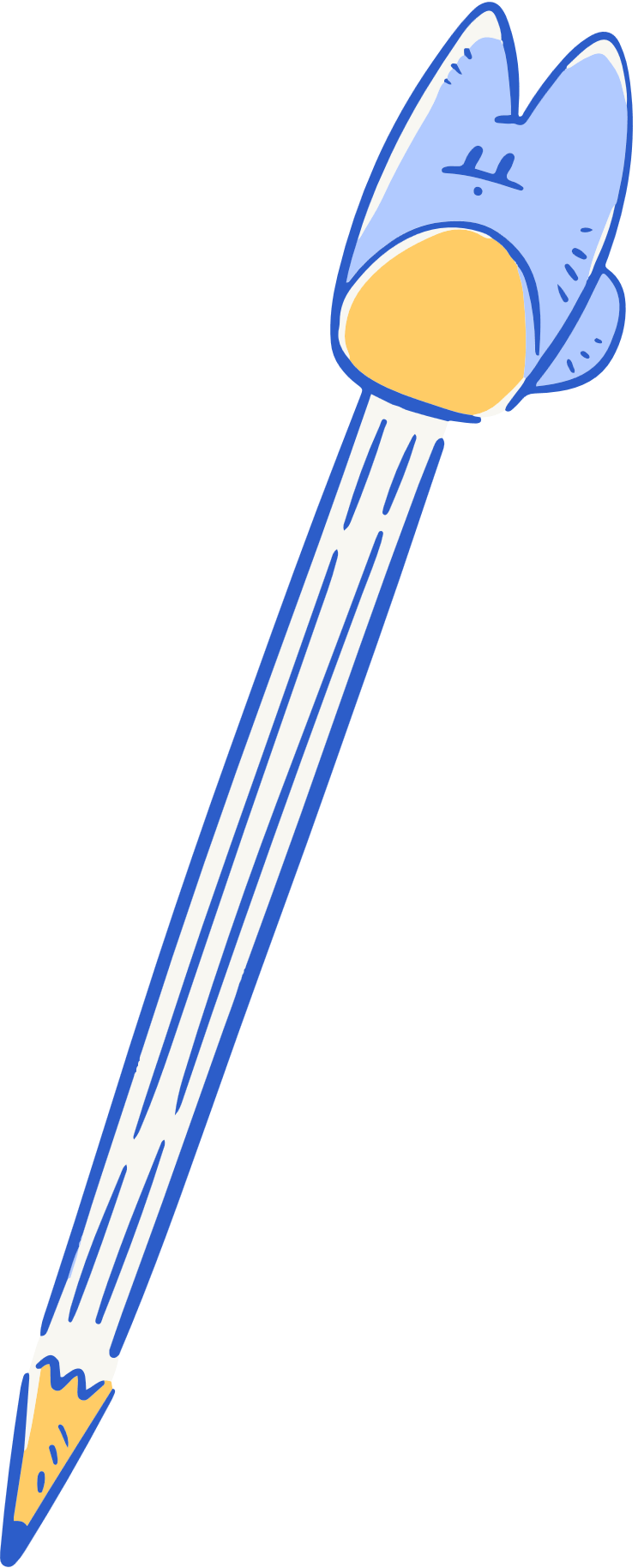 Tên HS: ..........................................................................
Phiếu học tập
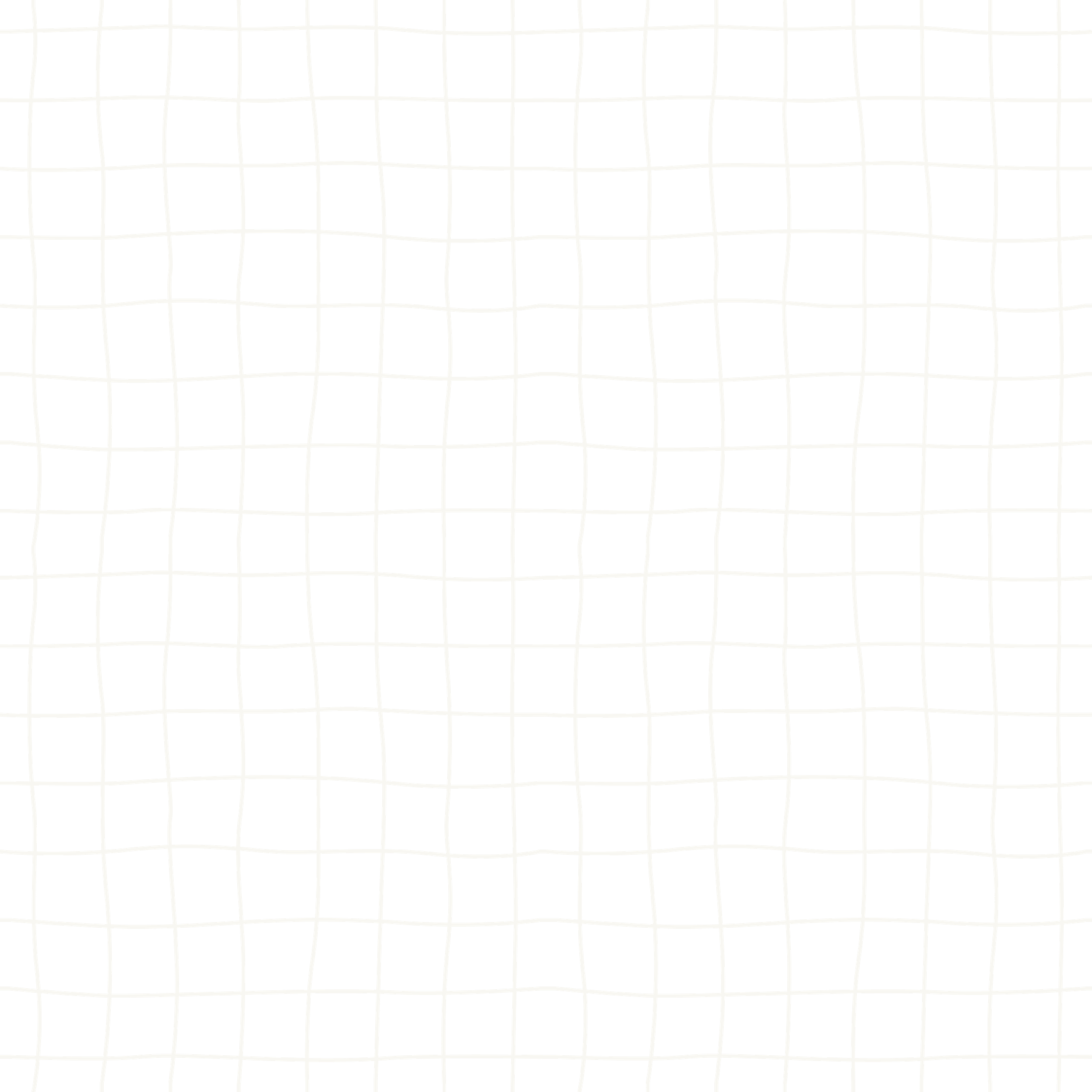 K
Những điều em đã biết về SGK Ngữ văn 8
W
Những điều em mong đợi ở SGK Ngữ văn 8
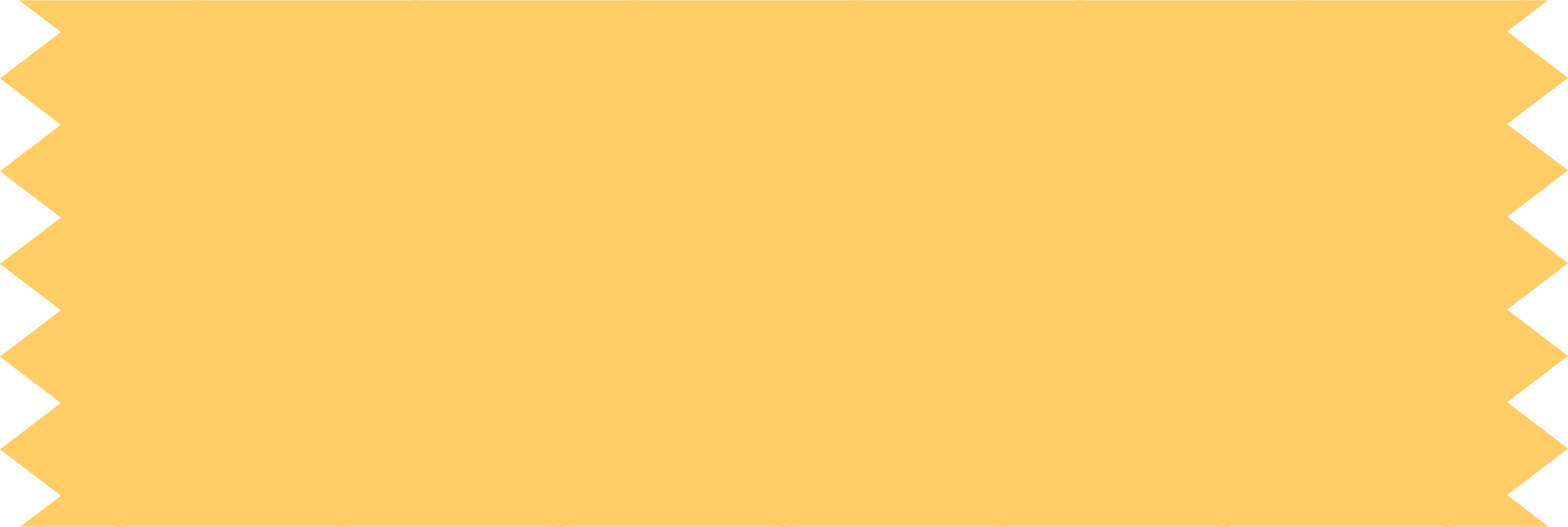 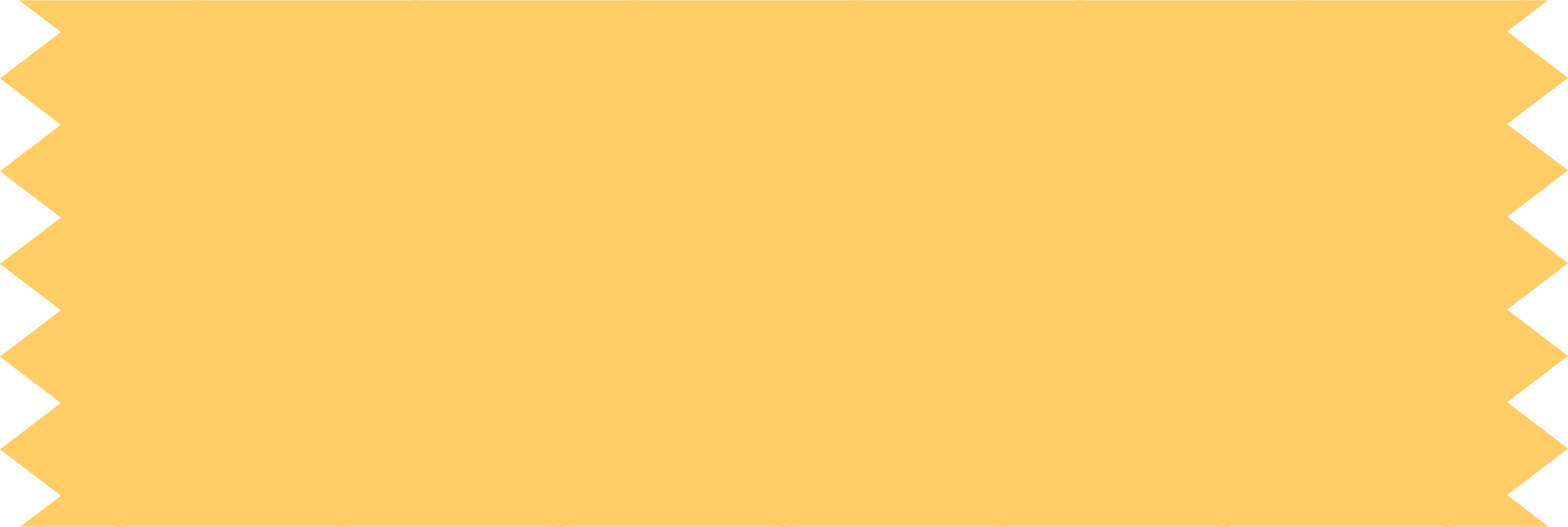 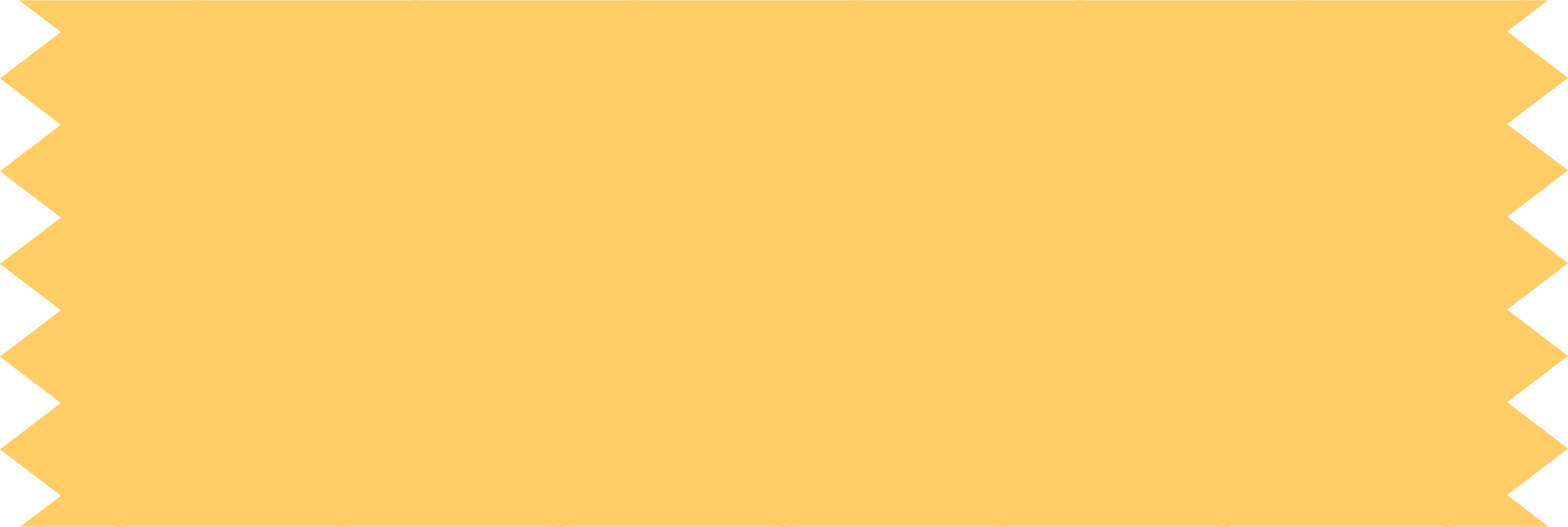 L
Những điều em đã học được
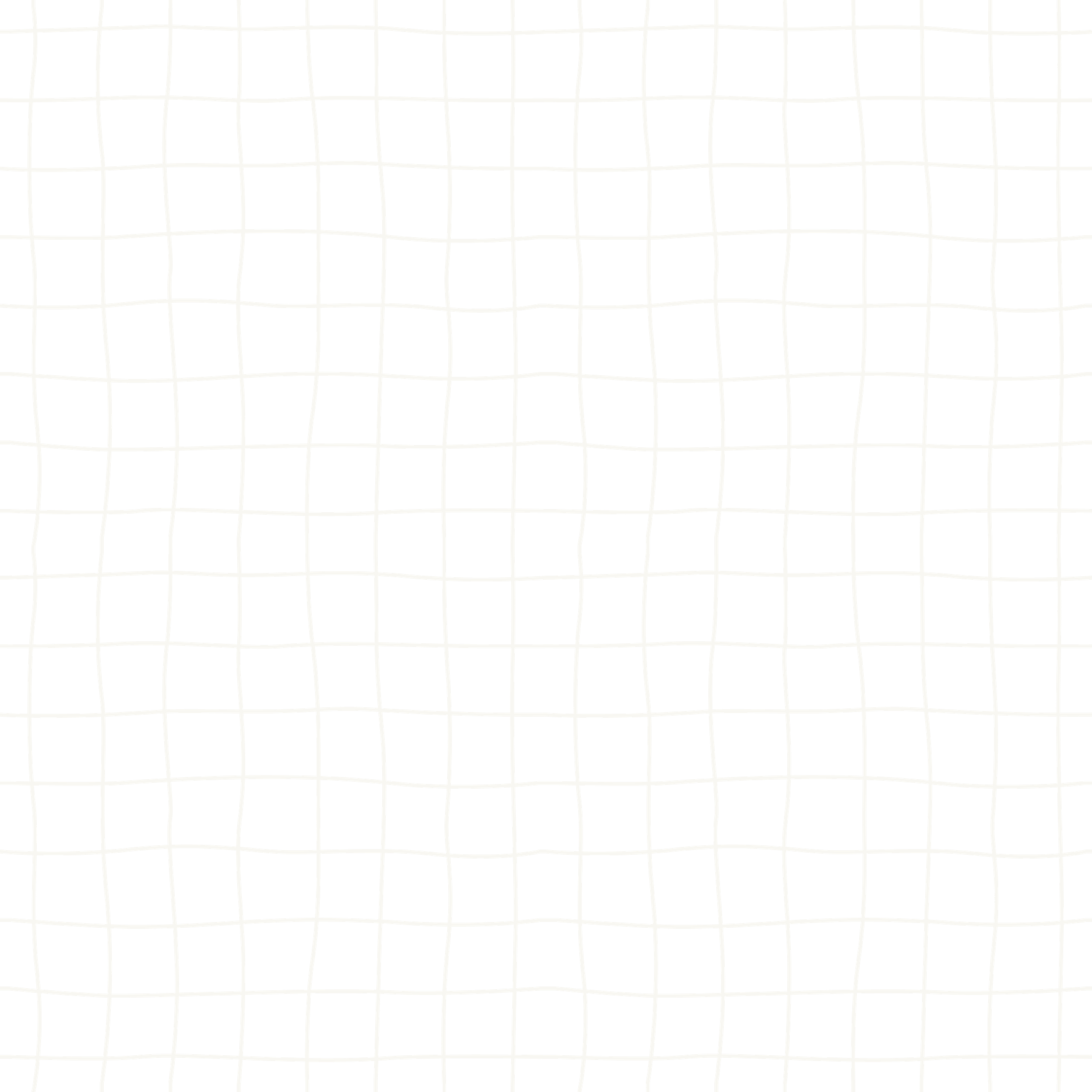 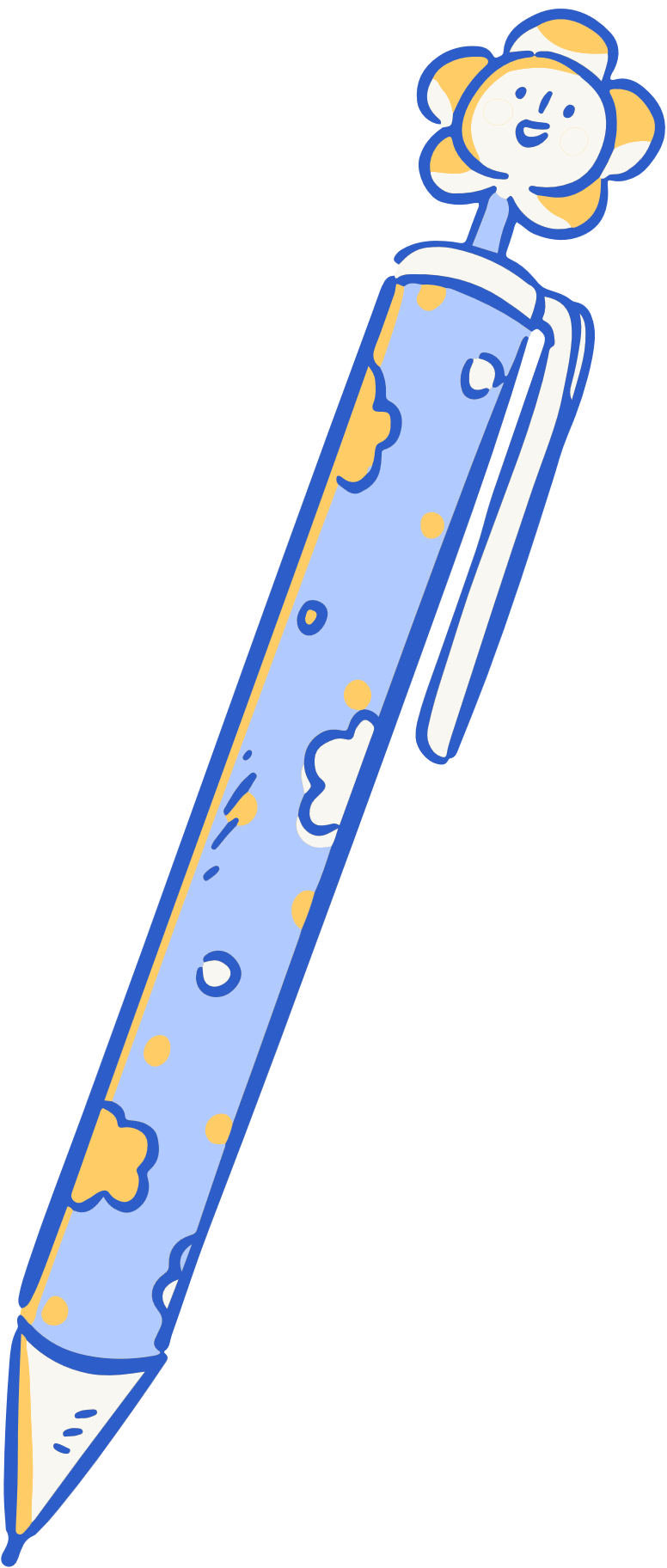 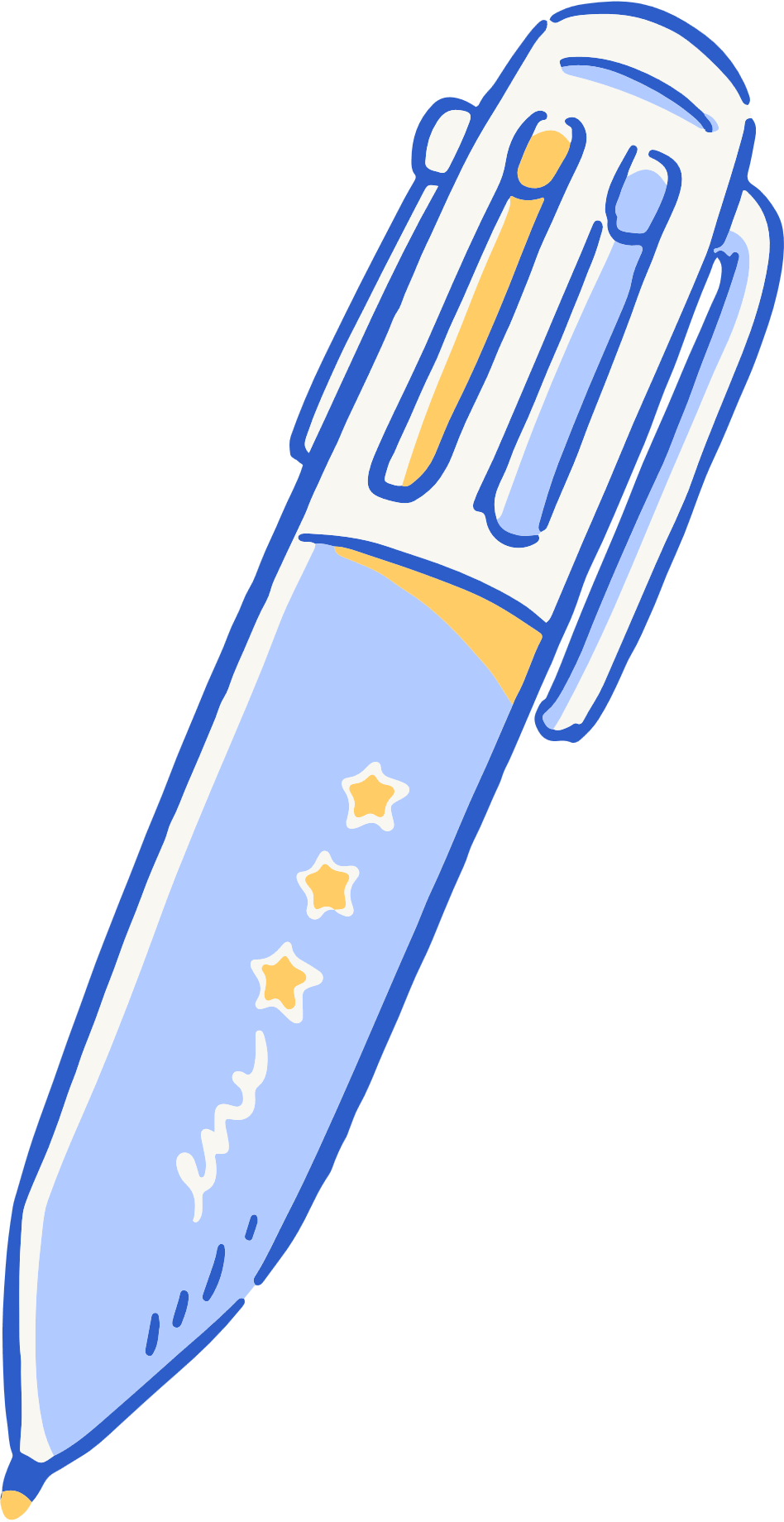 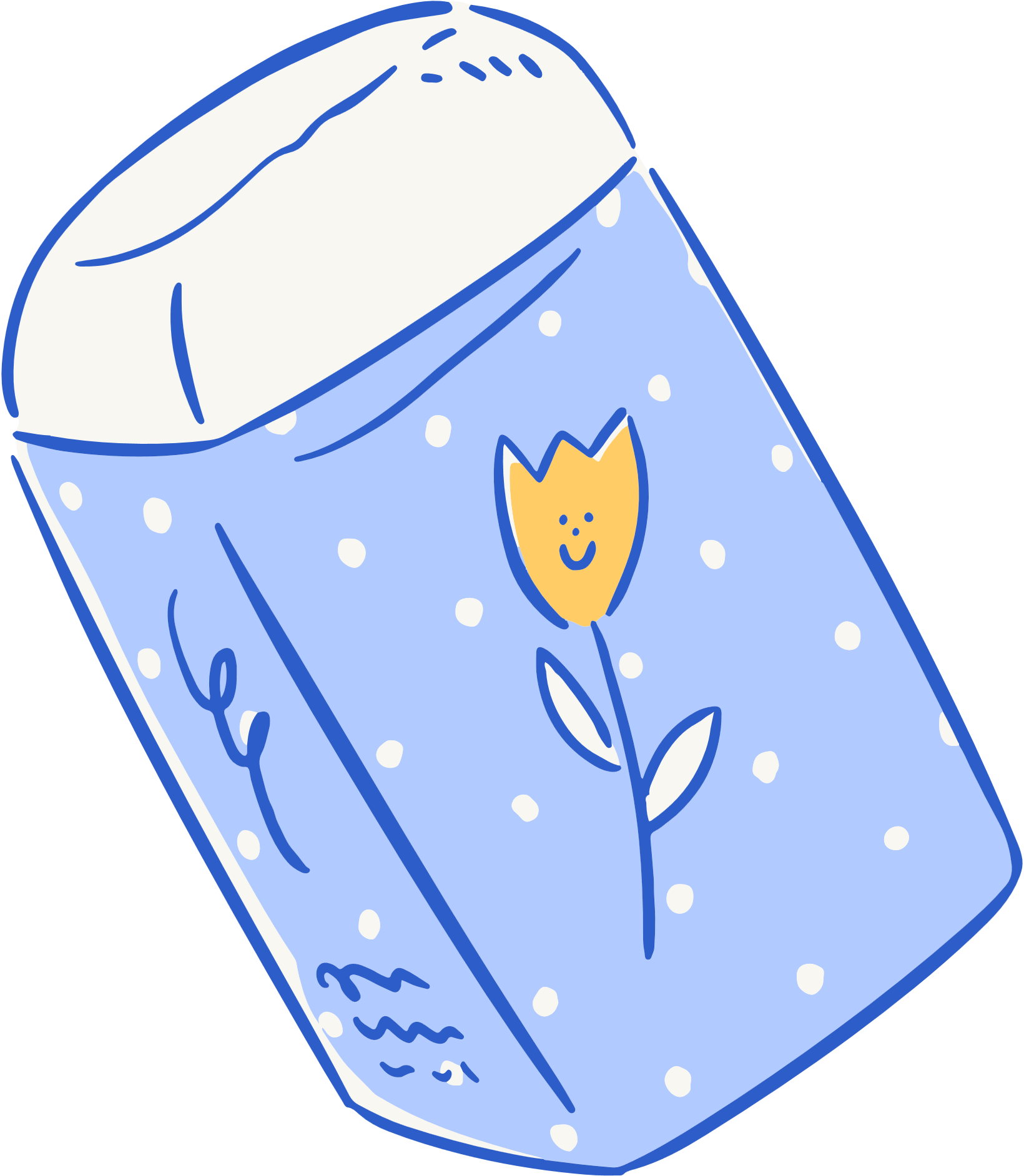 BỐN HOẠT ĐỘNG
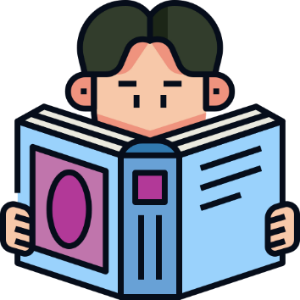 Đọc
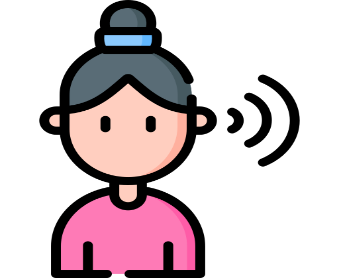 Nghe
2
1
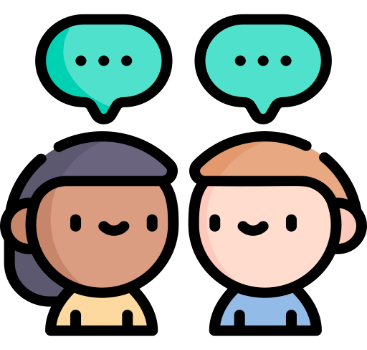 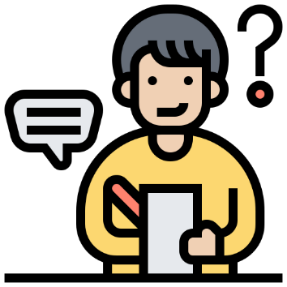 Nói
3
2
Viết
1. Đọc hiểu văn bản truyện
2. Đọc hiểu văn bản thơ
3. Đọc hiểu văn hài kịch
I. HỌC ĐỌC
4. Đọc hiểu văn bản nghị luận
5. Đọc hiểu văn bản thông tin
6. Thực hành tiếng Việt
So sánh các thể loại trong nội dung học đọc có gì giống và khác giữa các thể loại em đã được học trong chương trình lớp 6,7 và 8
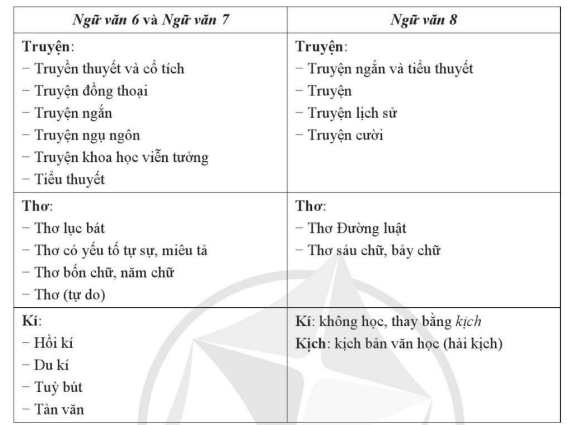 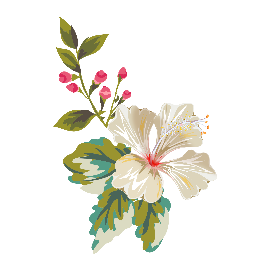 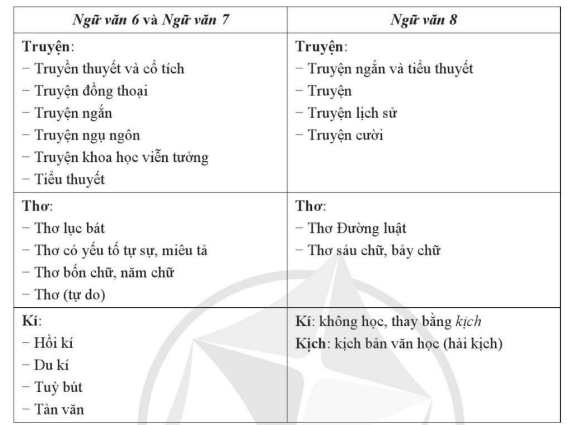 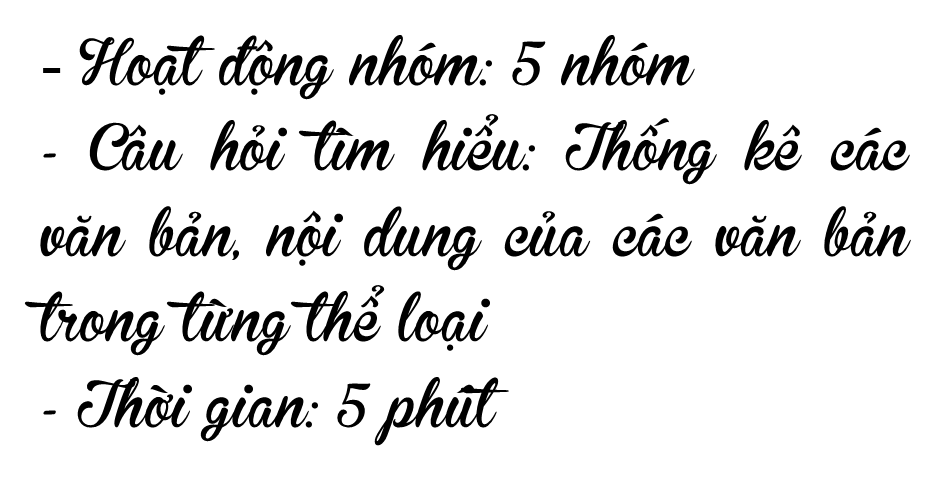 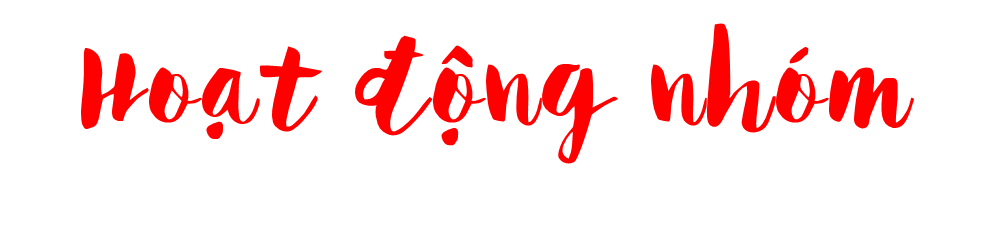 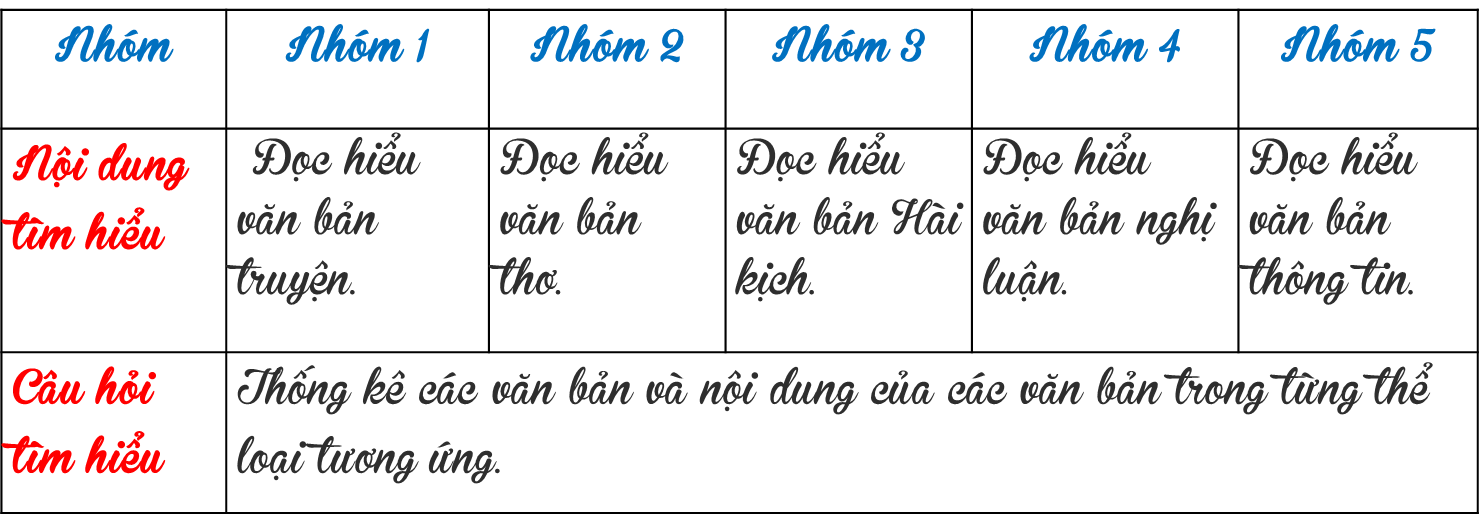 [Speaker Notes: Vũ Thị Ánh Tuyết-THCS Tô Hiệu-Lê Chân-Hải Phòng]
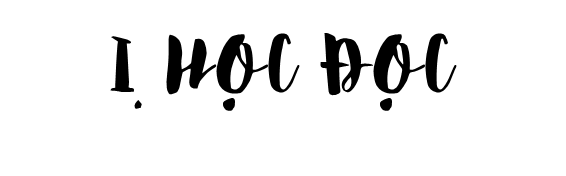 1. Đọc hiểu văn bản truyện
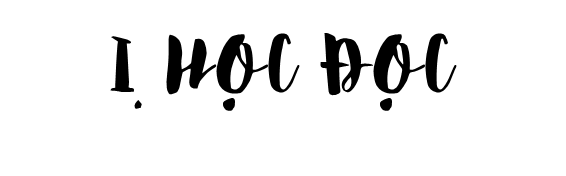 2. Đọc hiểu văn bản thơ
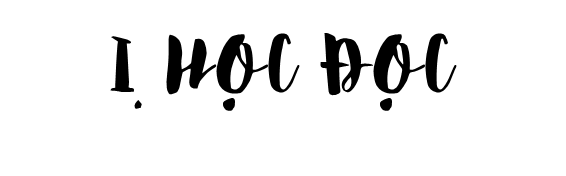 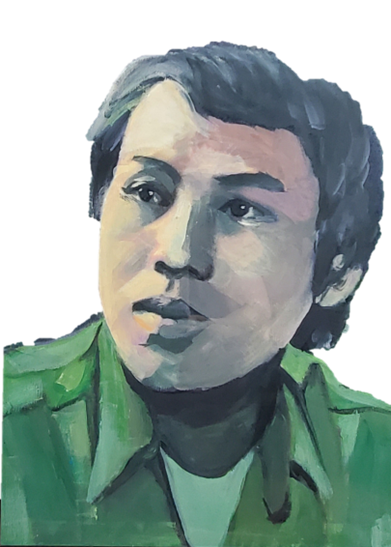 3. Đọc hiểu văn hài kịch
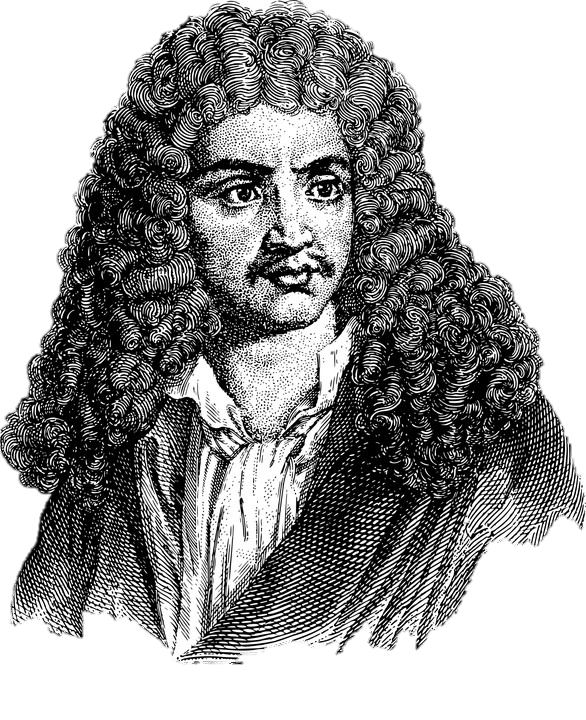 4. Đọc hiểu văn bản nghị luận
I. HỌC ĐỌC
5. Đọc hiểu văn bản thông tin
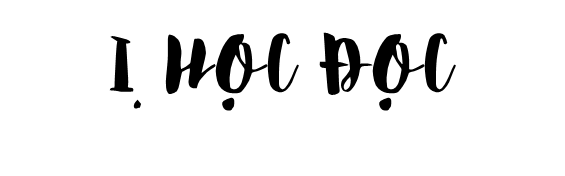 6. Thực hành tiếng Việt
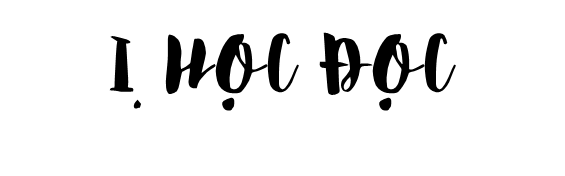 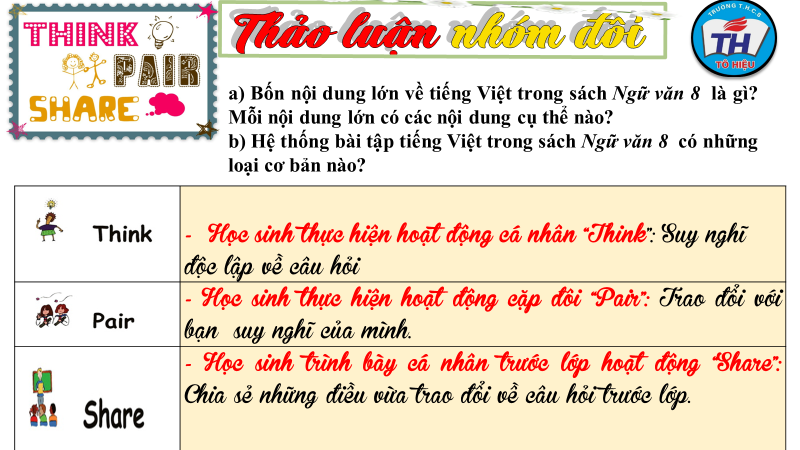 [Speaker Notes: Vũ Thị Ánh Tuyết-THCS Tô Hiệu-Lê Chân-Hải Phòng]
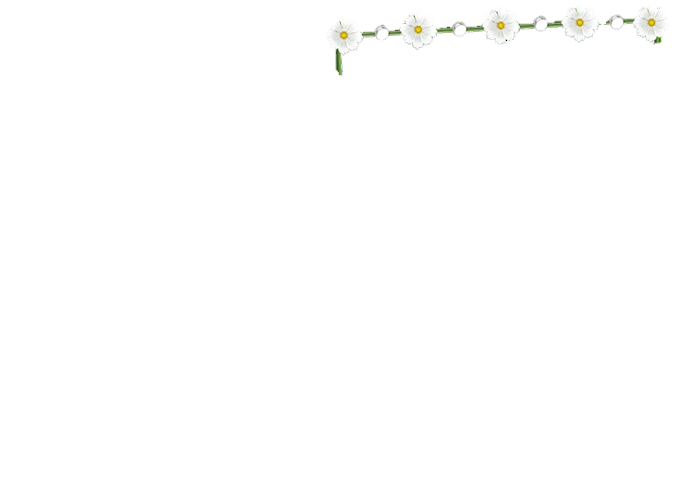 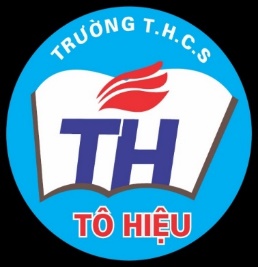 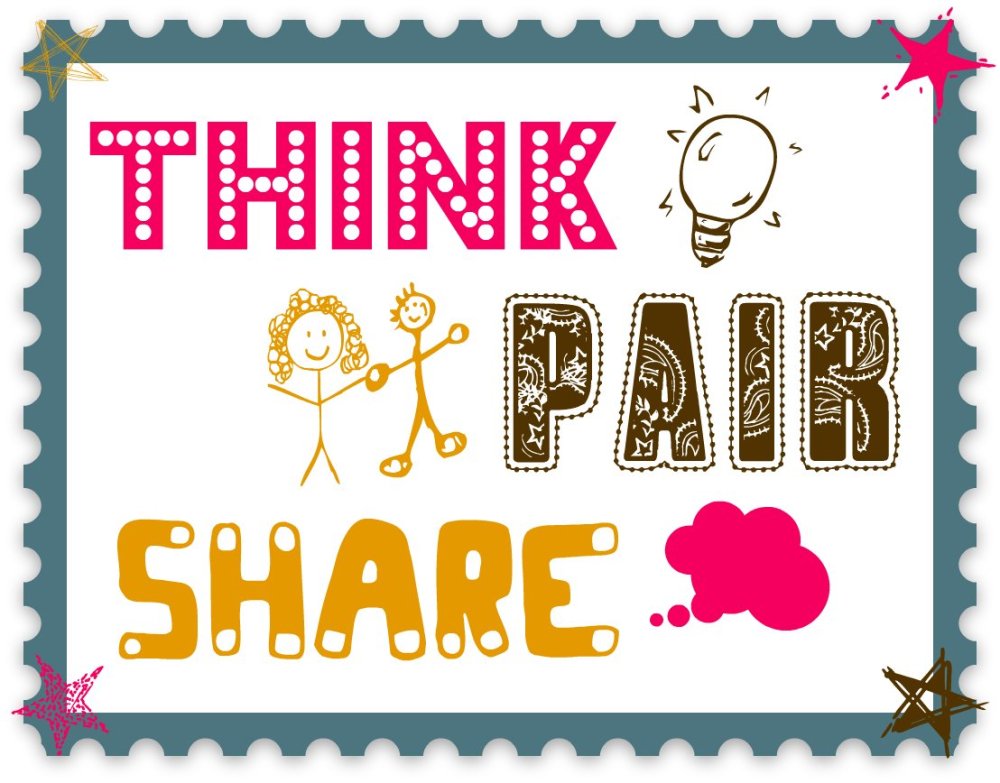 Thảo luận nhóm đôi
a) Bốn nội dung lớn về tiếng Việt trong sách Ngữ văn 8  là gì? Mỗi nội dung lớn có các nội dung cụ thể nào?
b) Hệ thống bài tập tiếng Việt trong sách Ngữ văn 8  có những loại cơ bản nào?
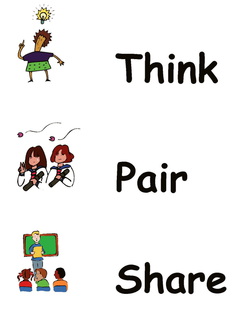 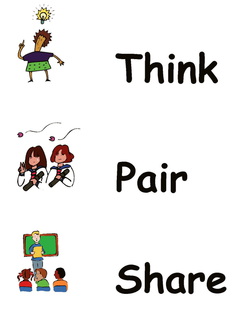 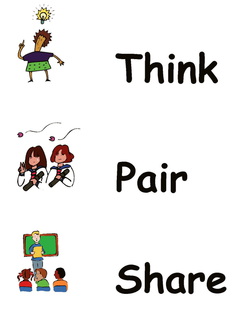 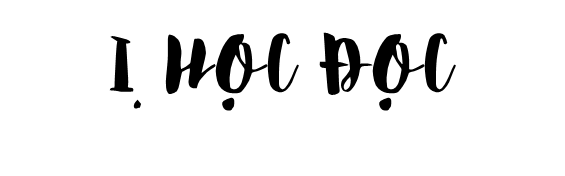 6. Thực hành tiếng Việt
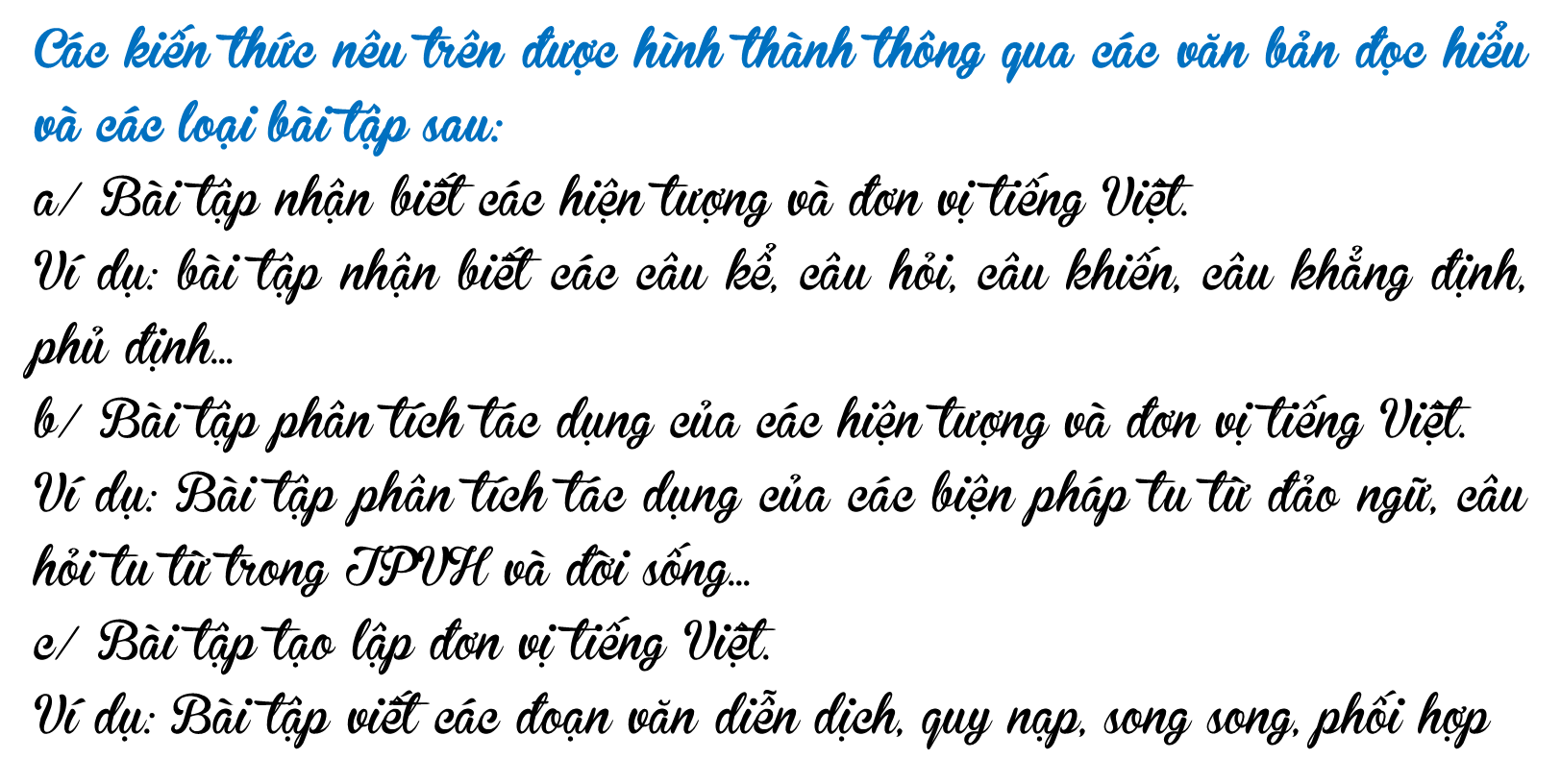 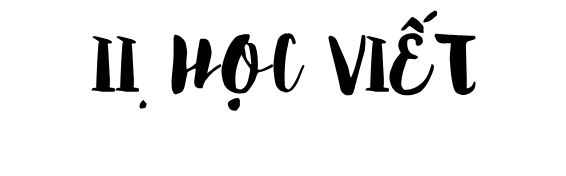 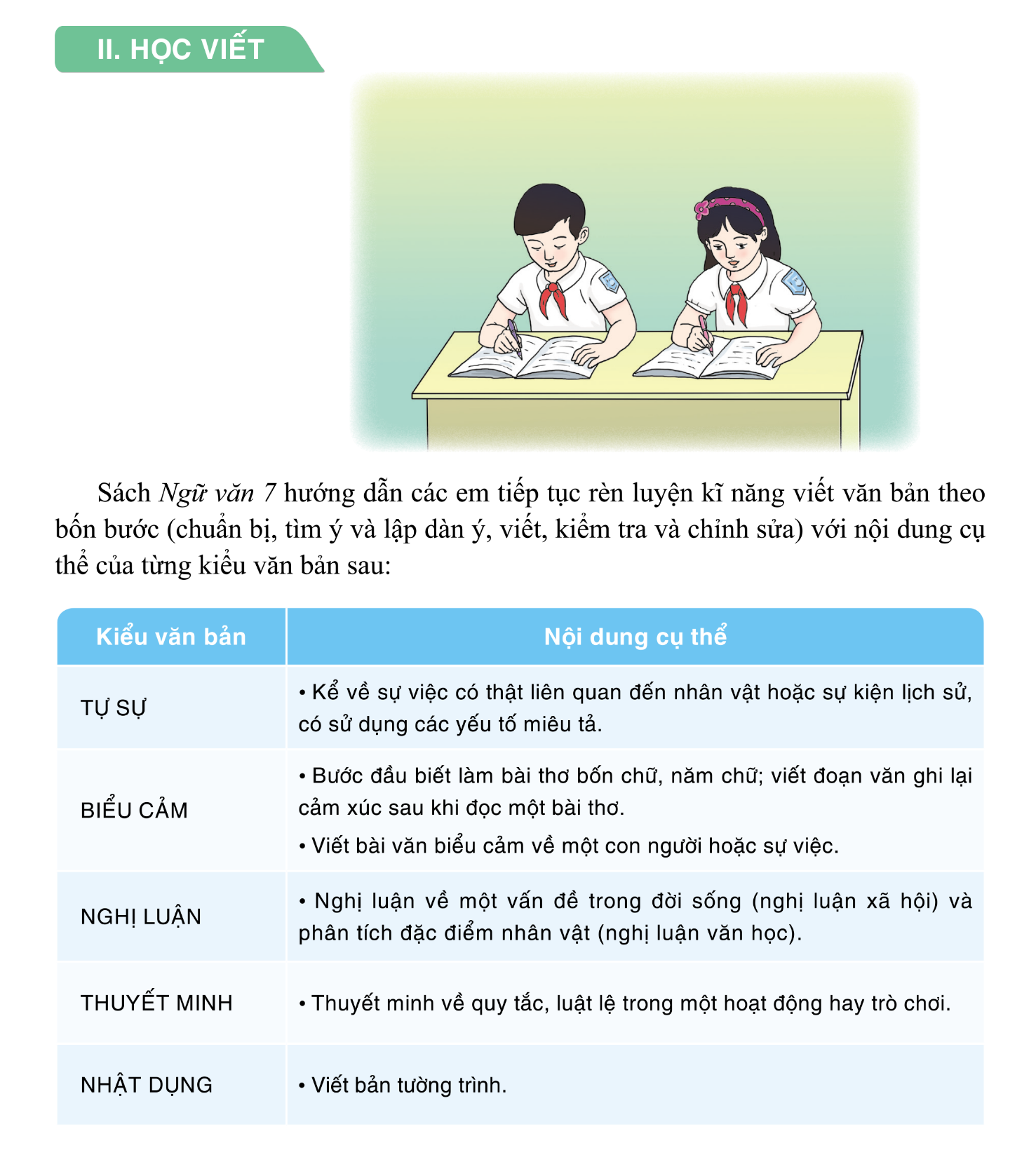 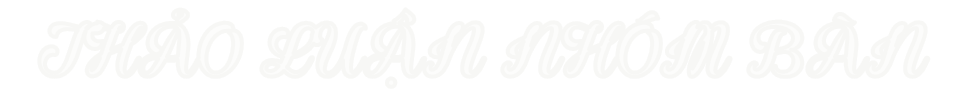 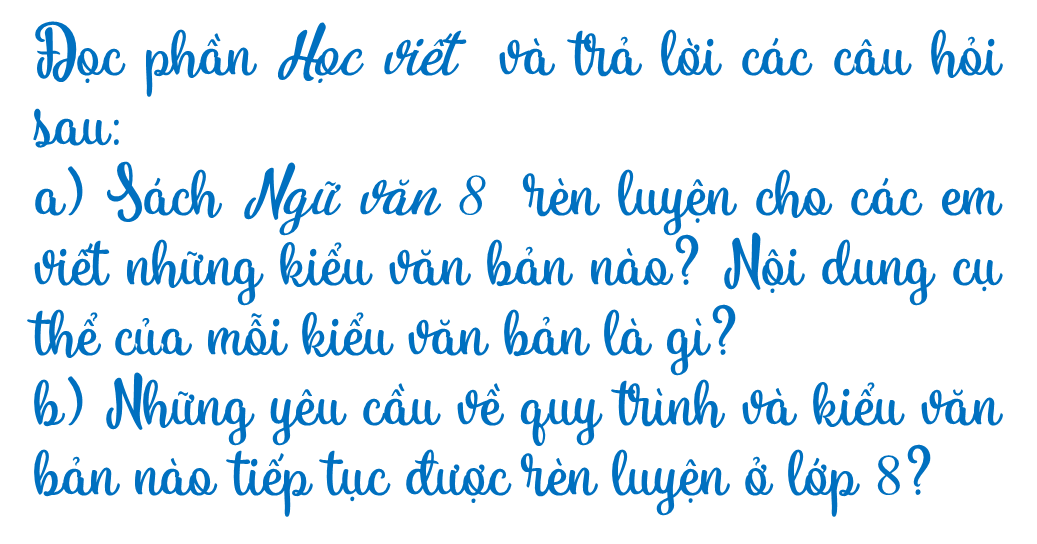 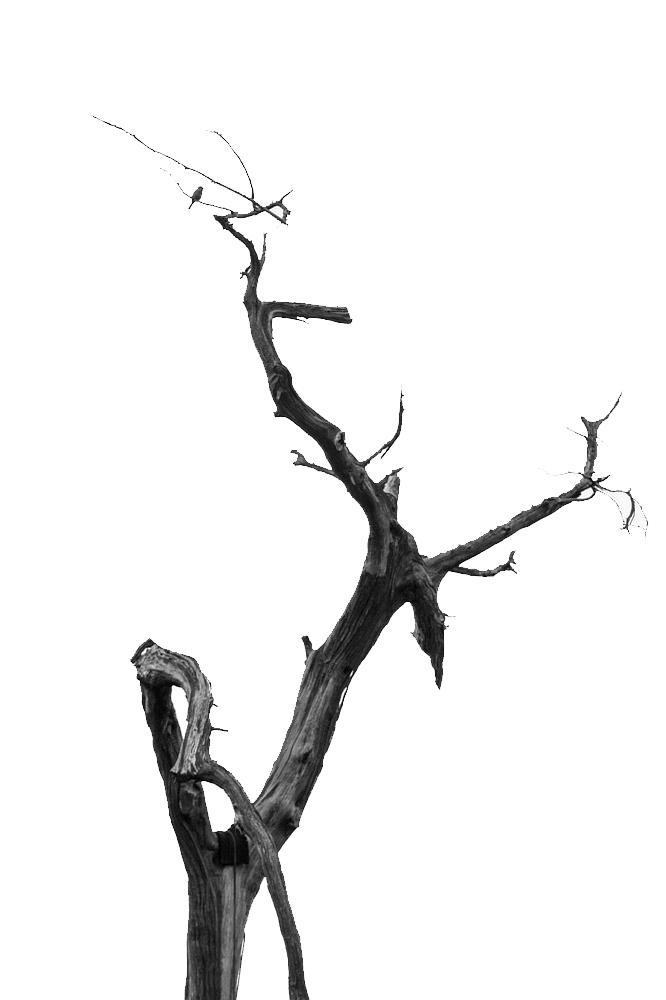 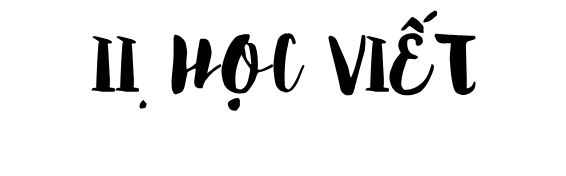 bước 2:
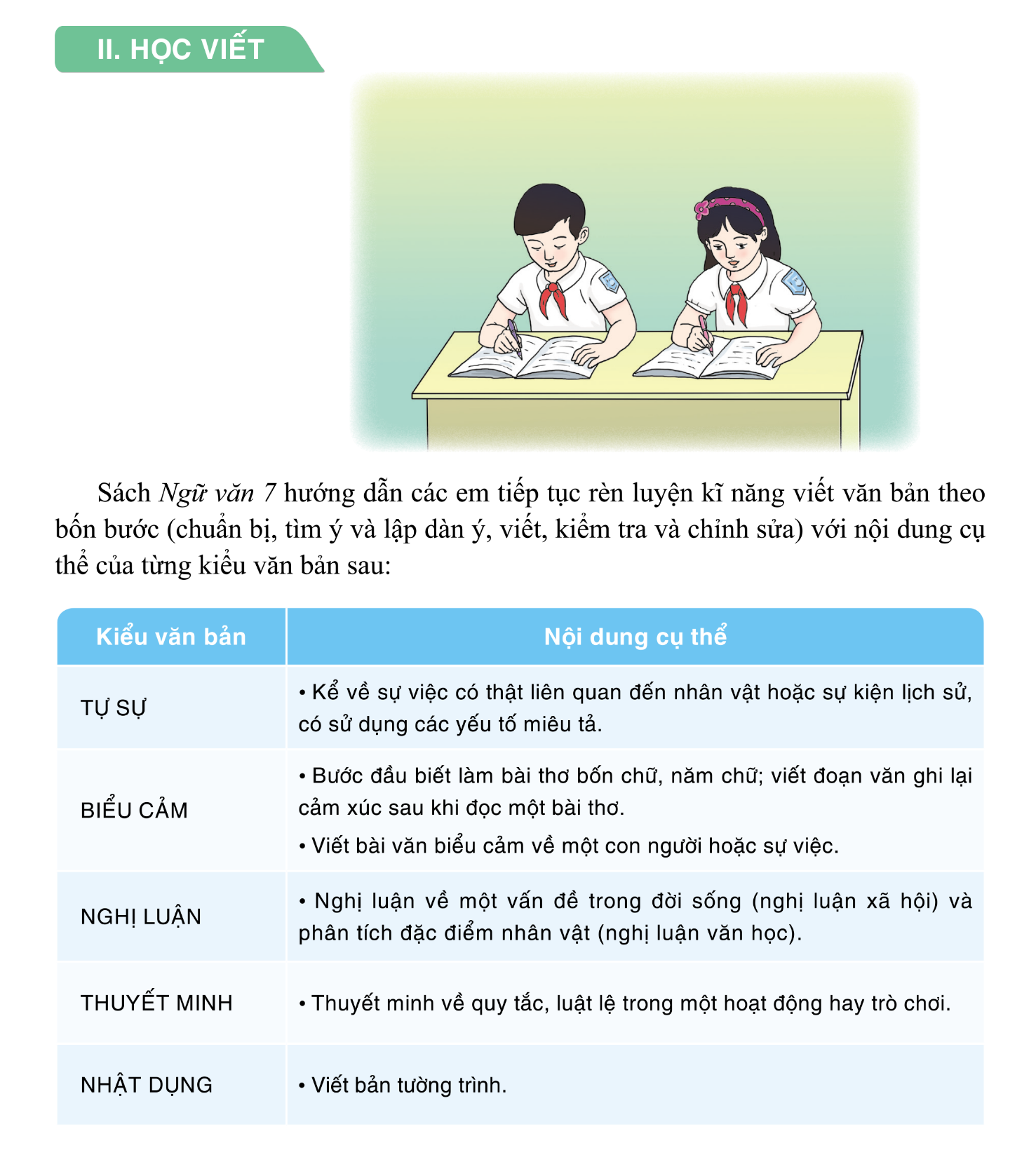 Tìm ý và lập dàn ý
bước 3:
Viết
bước 1:
Chuẩn bị
bước 4:
Kiểm tra và chỉnh sửa
[Speaker Notes: Vũ Thị Ánh Tuyết-THCS Tô Hiệu-Lê Chân-Hải Phòng]
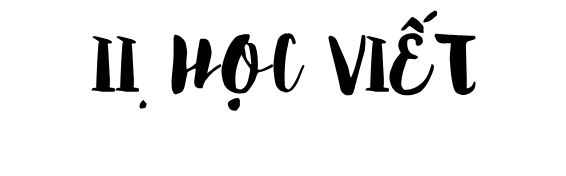 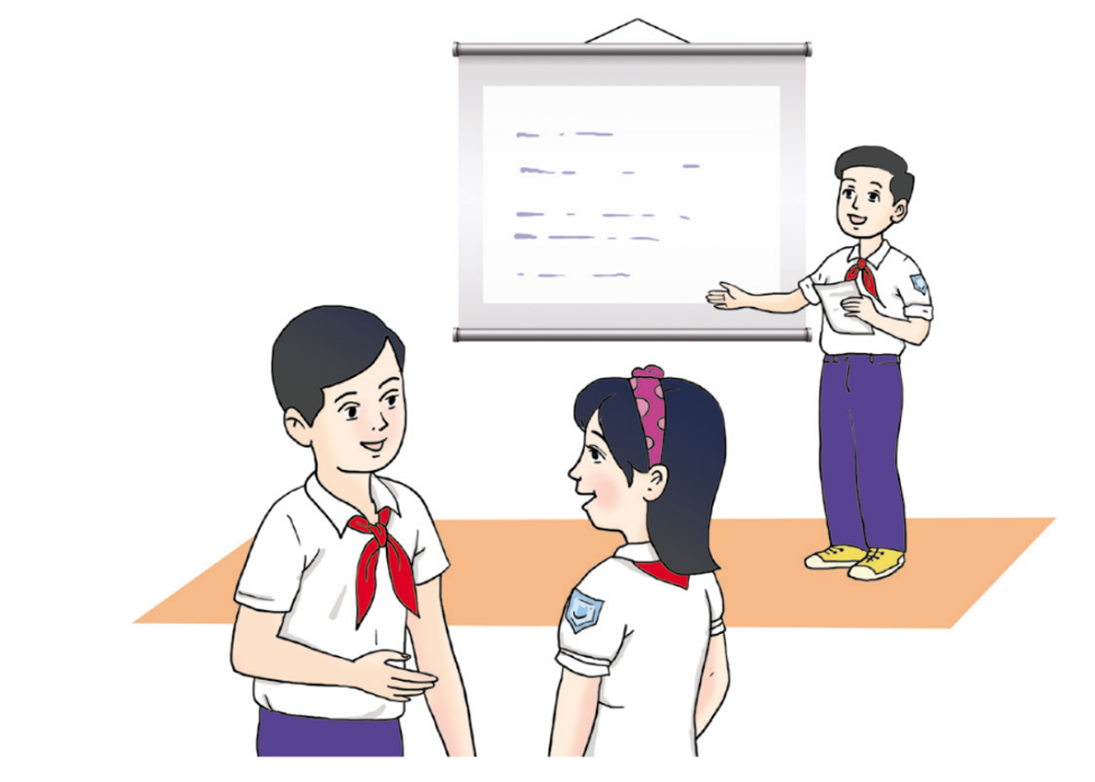 III. HỌC NÓI VÀ NGHE
Theo em, kĩ năng nói, nghe, nói nghe tương tác cần có những kĩ năng, yêu cầu như thế nào?
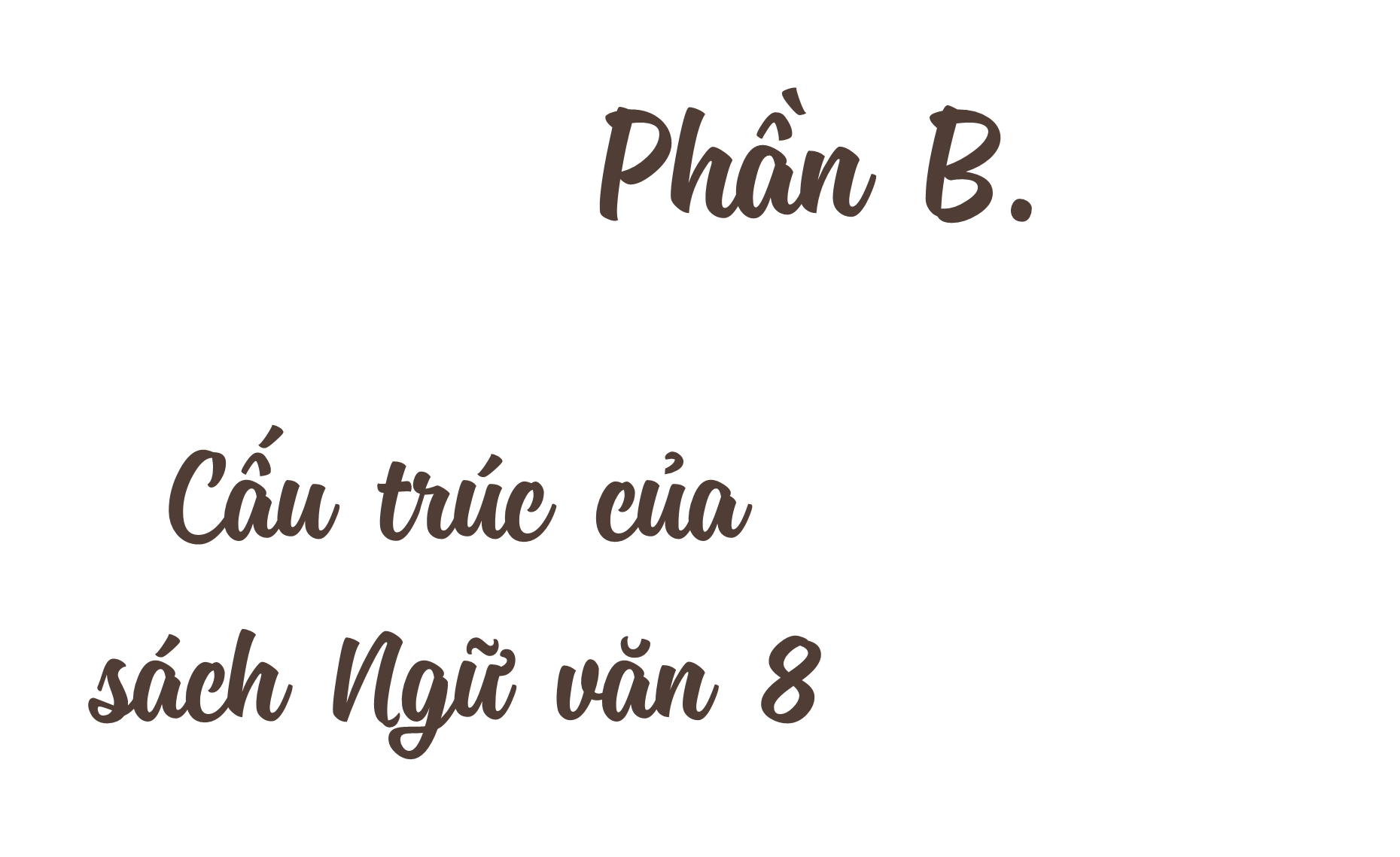 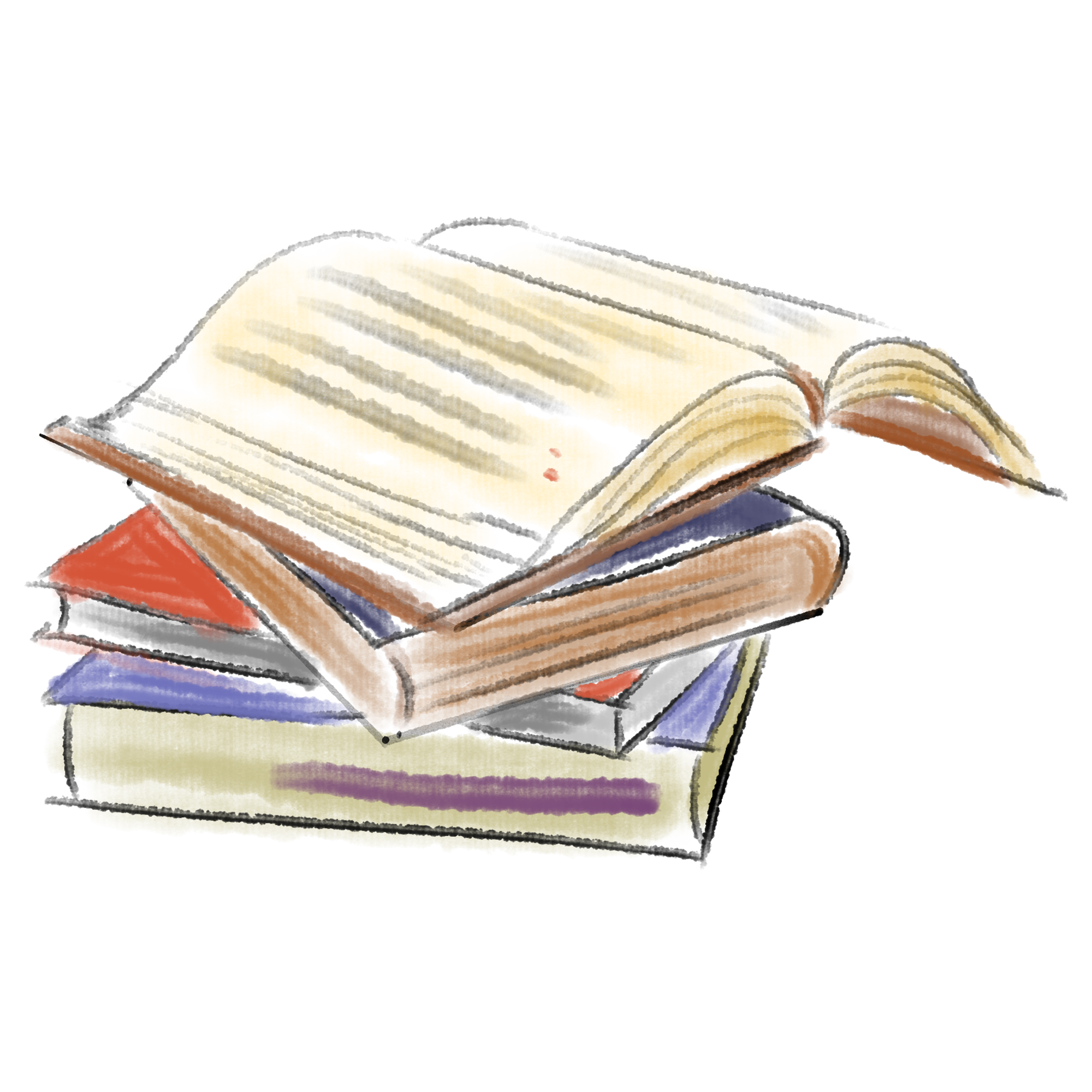 THẢO LUẬN NHÓM: 03 PHÚT:
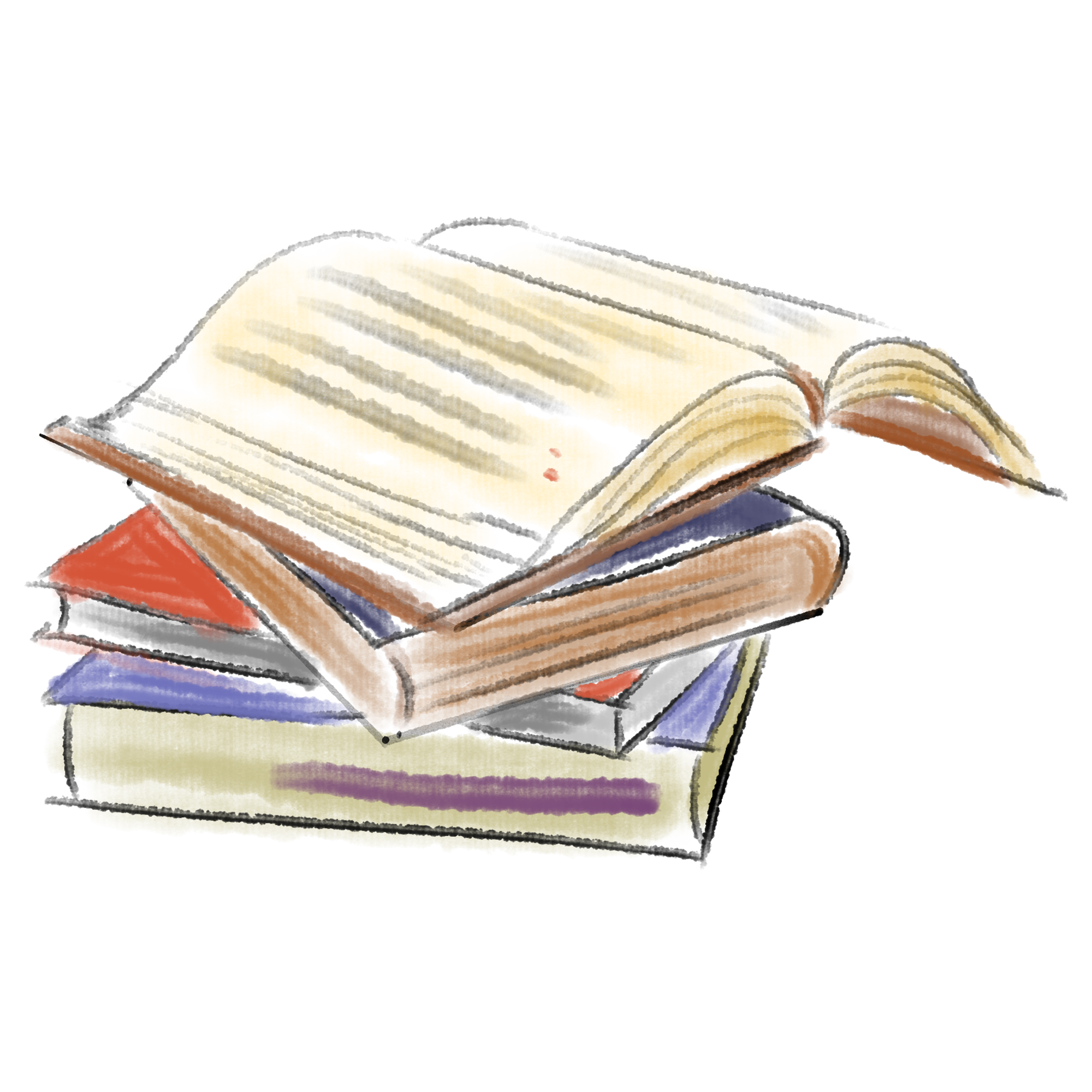 + Sách Ngữ văn 8 (2 tập) có tổng sô bao nhiêu bài học?
+Mỗi bài học trong sách Ngữ văn 8 có những phần chính nào? Những nhiệm vụ mà HS làm ở lớp và ở nhà là gì?
+ Theo em, tại sao cần biết cấu trúc của sách trước khi học?
THẢO LUẬN NHÓM: 03 PHÚT:
Sách Ngữ văn 8 gồm : Ngoài bài mở đầu, chương trình Ngữ văn 8 gồm có 10 bài học chính.
Mỗi bài học đều giúp HS thực hành 4 kĩ năng: Đọc hiểu văn bản - Viết - Nói và nghe.
Cuối mỗi bài học có phần 
Tự đánh giá và Hướng dẫn tự học.
+ Sách Ngữ văn 8 (2 tập) có tổng sô bao nhiêu bài học?
+Mỗi bài học trong sách Ngữ văn 8 có những phần chính nào? Những nhiệm vụ mà HS làm ở lớp và ở nhà là gì?
+ Theo em, tại sao cần biết cấu trúc của sách trước khi học?
LUYỆN TẬP
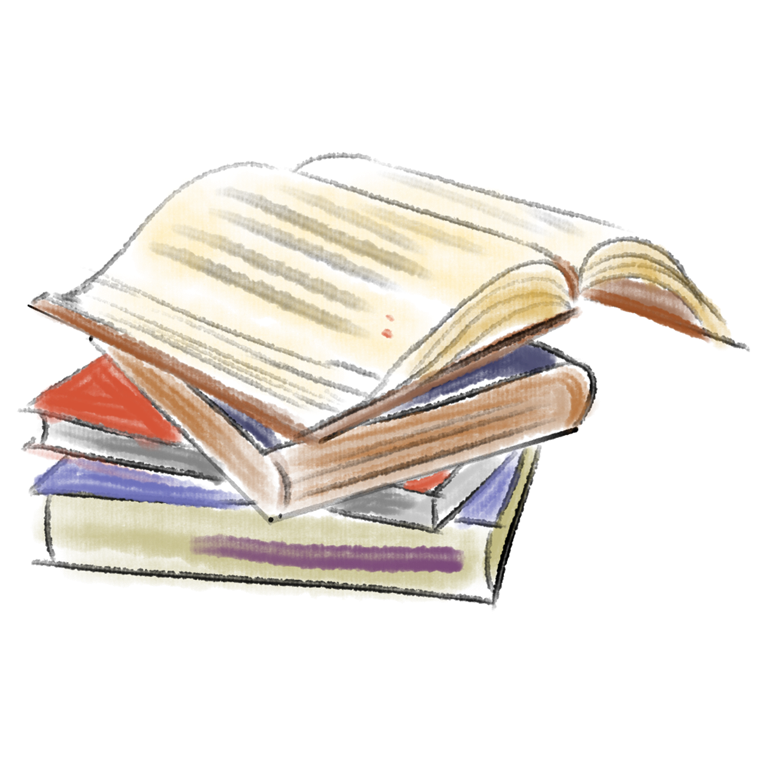 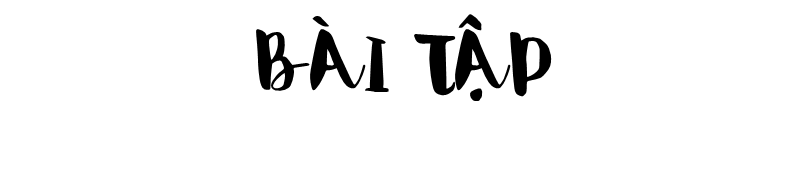 1. Hoàn thành phiếu KWL (Cột Những điều học được) trong Phiếu học tập số 1: Bảng KWL
2. Vẽ sơ đồ tư duy nội dung bài học.
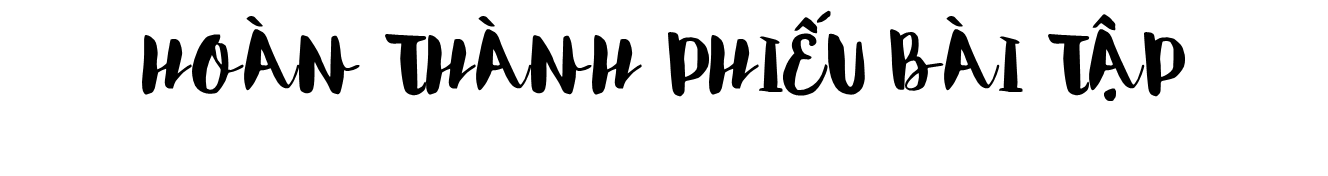 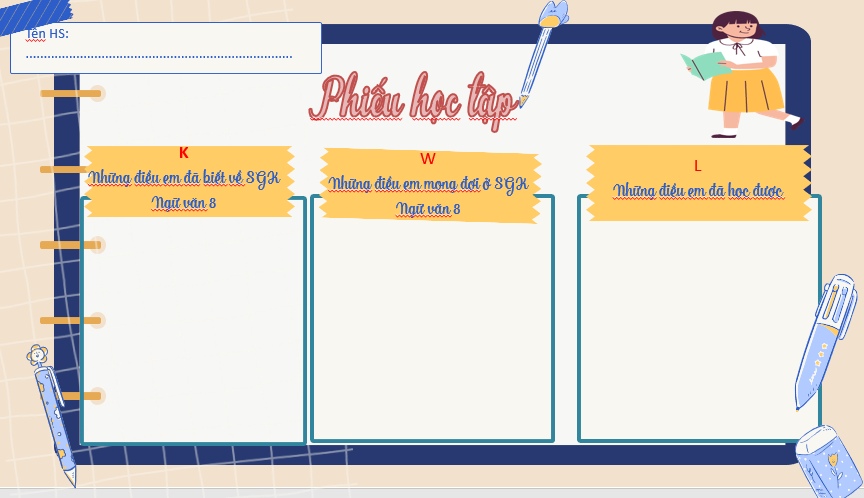 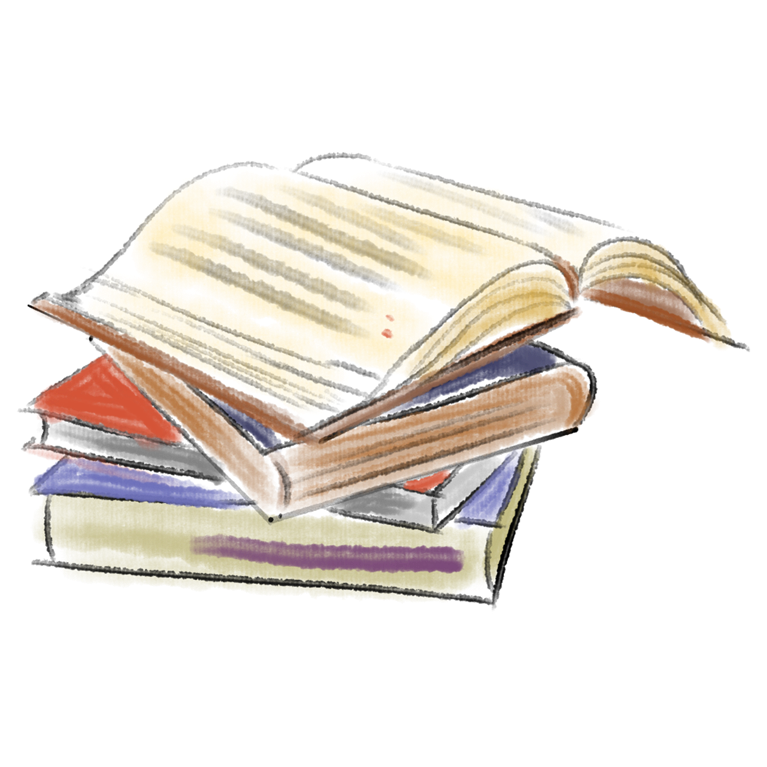 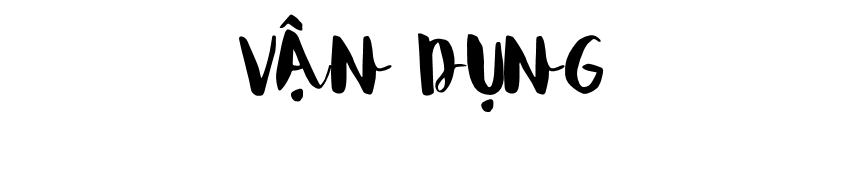 TRÒ CHƠI“ĐỐI ĐẦU”
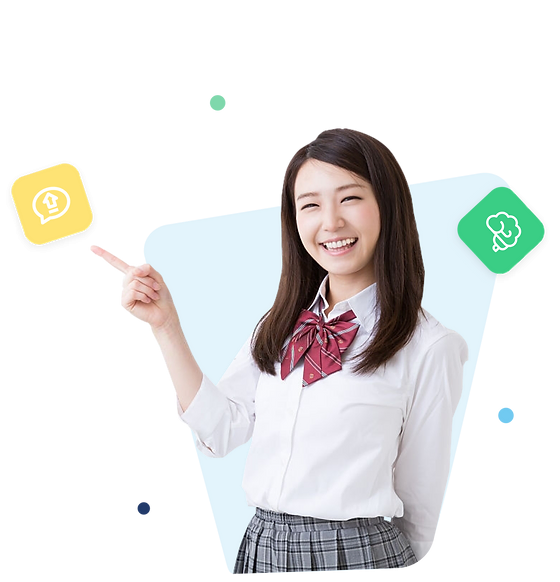 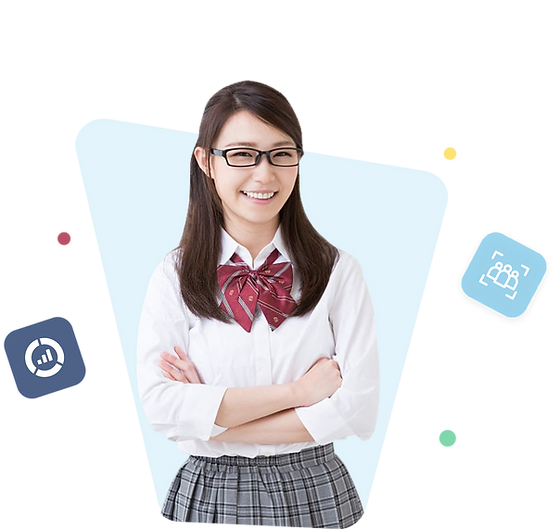 - Nêu các phương pháp để học tốt môn Ngữ văn 8.
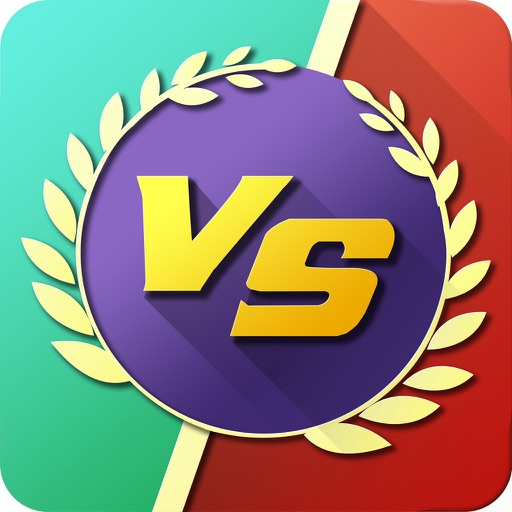